The iLoc Location Algorithm
István Bondár
Research Centre for Astronomy and Earth Sciences, Hungarian Academy of Sciences



 Training in Network Management Systems and Analytical Tools for Seismology 
Baku, Azerbaijan, 23-27 October 2017
iLoc
Based on the ISC location algorithm (Bondár and Storchak, 2011) 
While retaining the main features of the ISC locator, iLoc focuses on the needs of 
local and regional network operators 
NDCs
global location studies 
iLoc is open source
Available for download from the ORFEUS seismological software library
http://www.orfeus-eu.org/website_until_17aug2016/software.html
http://www.seismology.hu/data/iLoc/ 
Current version is 1.60
2
Motivation
Lop Nor nuclear explosion, 10/7/1994: mislocation, error ellipse and GT coverage with increasing number of stations
Error ellipses are often unreliable due to the violation of assumptions of independent, Gaussian errors. 
Similar ray paths introduce correlated systematic travel time prediction errors!
Ignoring correlated errors results in
Underestimated error ellipses
Increasing location bias with increasing number of stations
network
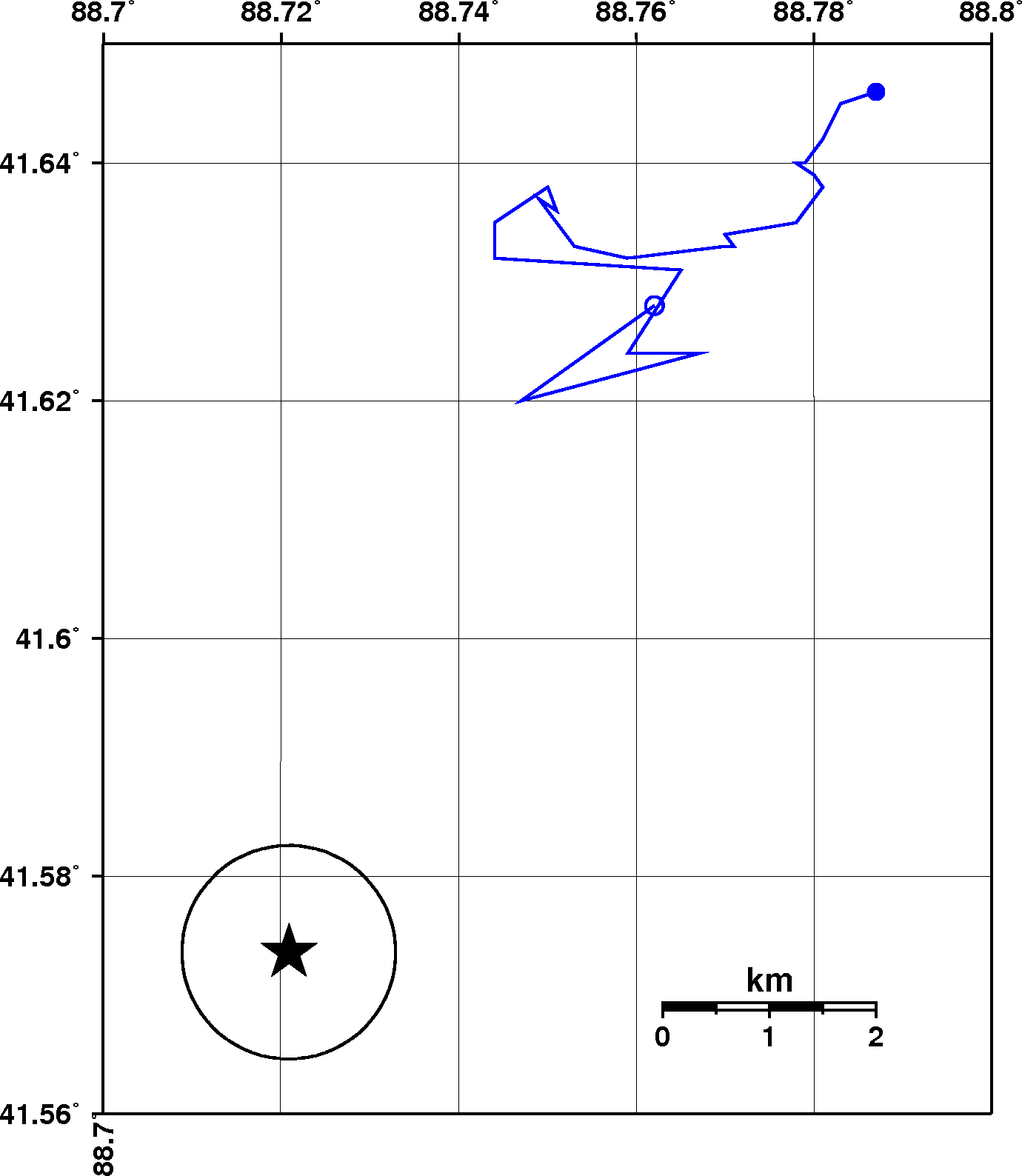 mislocation
GT1
90% error ellipse area
GT coverage
Coverage is less than 1 if GT location falls inside the error ellipse
3
The locator in a nutshell (ISC algorithm)
Uses most ak135 (Kennett et al., 1995) phases in location
Elevation and ellipticity corrections (Dziewonski and Gilbert, 1976; Kennett and Gudmundsson, 1996) 
Depth-phase bounce point corrections (Engdahl et al., 1998) 
Accounts for correlated travel-time prediction errors 
Initial guess from Neighbourhood Algorithm search (Sambridge, 1999)
Linearised inversion using a priori estimate of the full data covariance matrix (Bondár and McLaughlin, 2009)
Attempts for free-depth solution only if there is depth resolution
Default depth is derived from historical seismicity
Independent depth estimate from depth-phase stacking (Murphy and Barker, 2006)
Robust mb, MS magnitude estimates with uncertainties
Gutenberg-Richter and Veith-Clawson depth-distance corrections for mb
Support for the ISC database schema
Support for IMS1.0 and ISF1.0 bulletin formats
4
Initial Hypocentre
Reported hypocentres may exhibit a large scatter
Neighbourhood Algorithm (Sambridge and Kennett, 2001) to get an initial hypocentre
Grid search around the median of reported hypocentre parameters
NA explores the search space and rapidly closes in on the global optimum
Once close to the global minimum, we switch to the linearised inversion algorithm to obtain the final solution and formal uncertainties
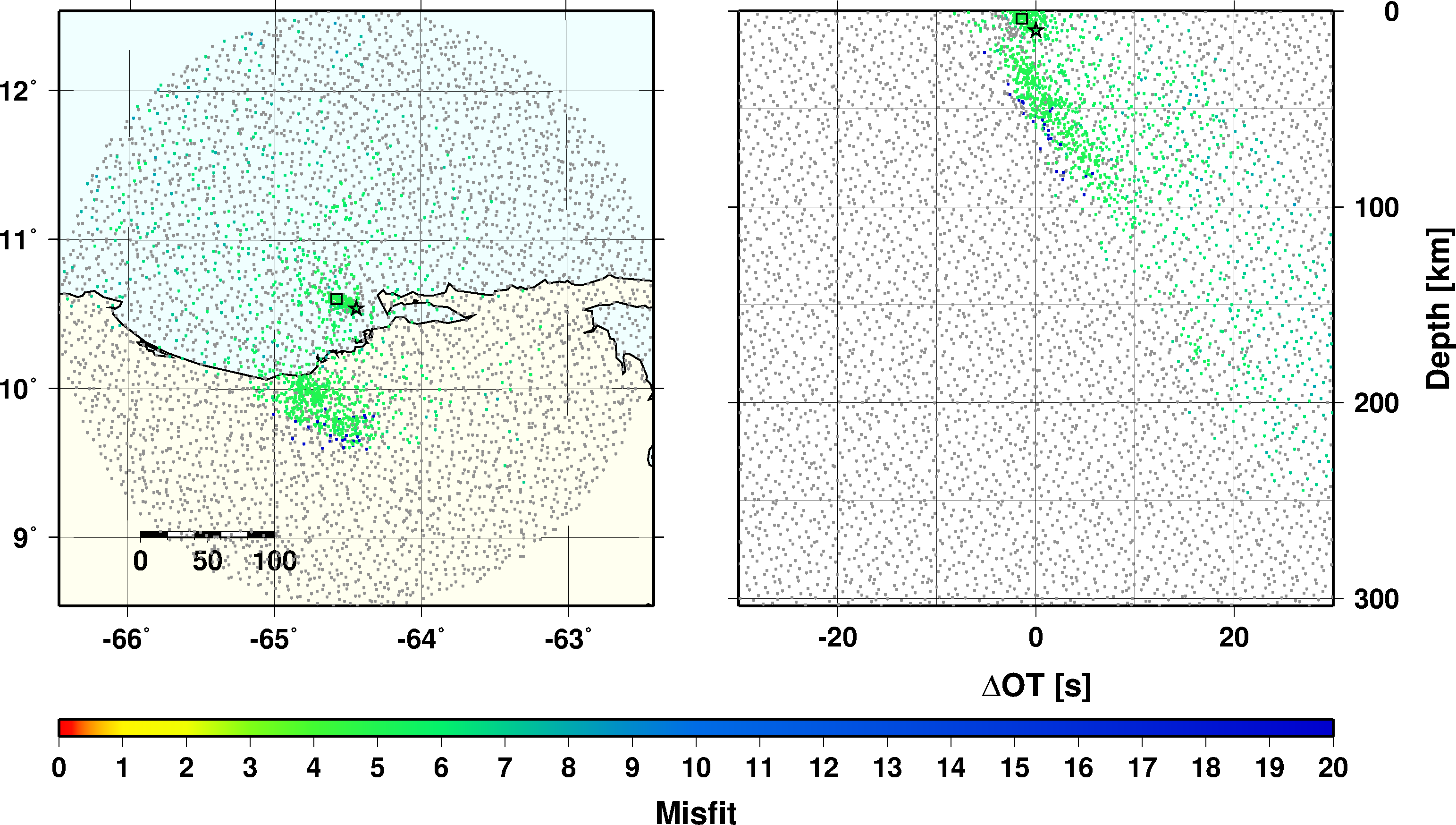 5
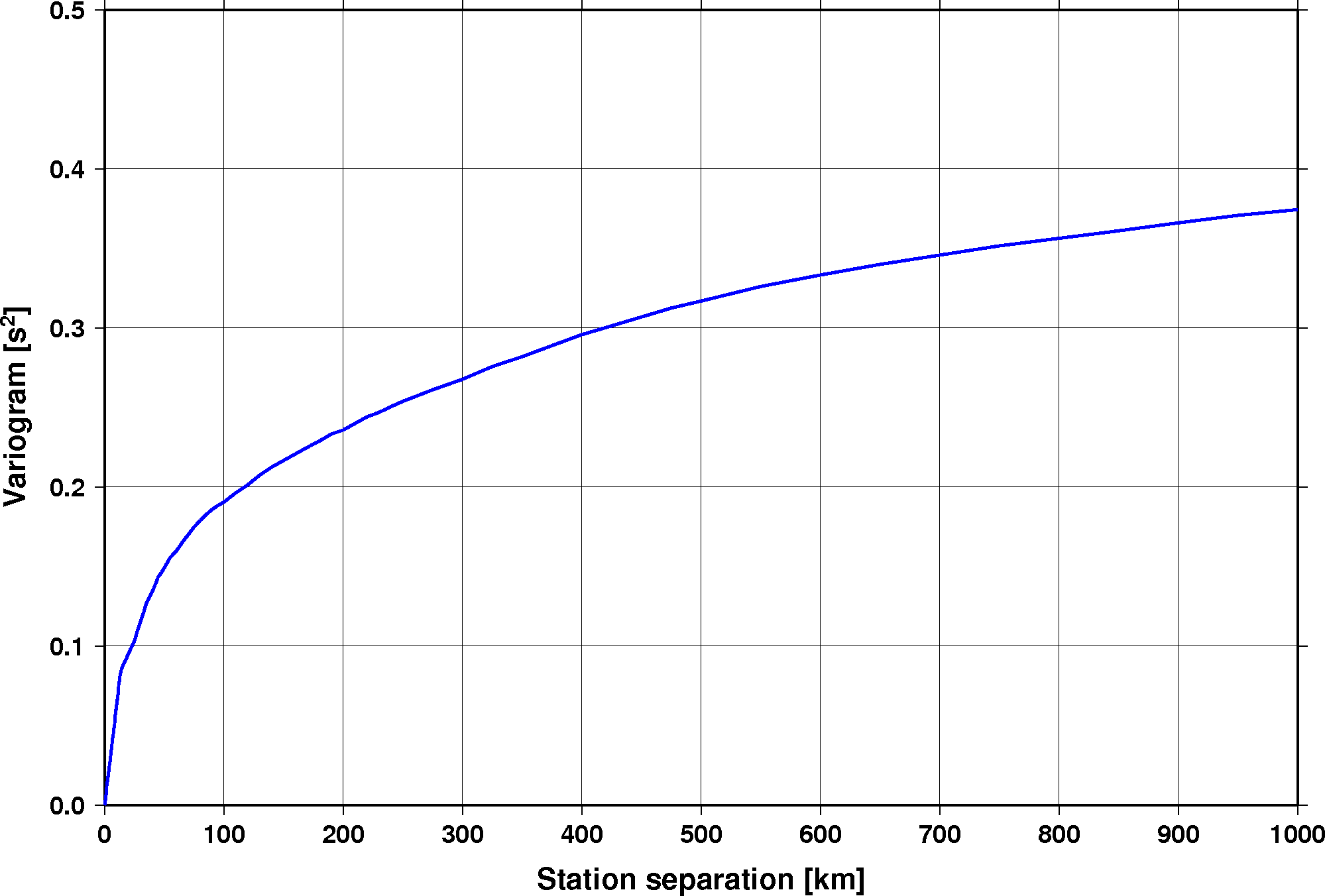 Generic variogram model
Data Covariance Matrix
When correlated errors are present, the data covariance matrix is no longer diagonal
Off-diagonal elements account for correlated travel-time prediction errors due to similar ray paths
Estimated by an isotropic stationary variogram (Bondár and McLaughlin, 2009) derived from GT residuals
The a priori picking error variances add to the diagonal
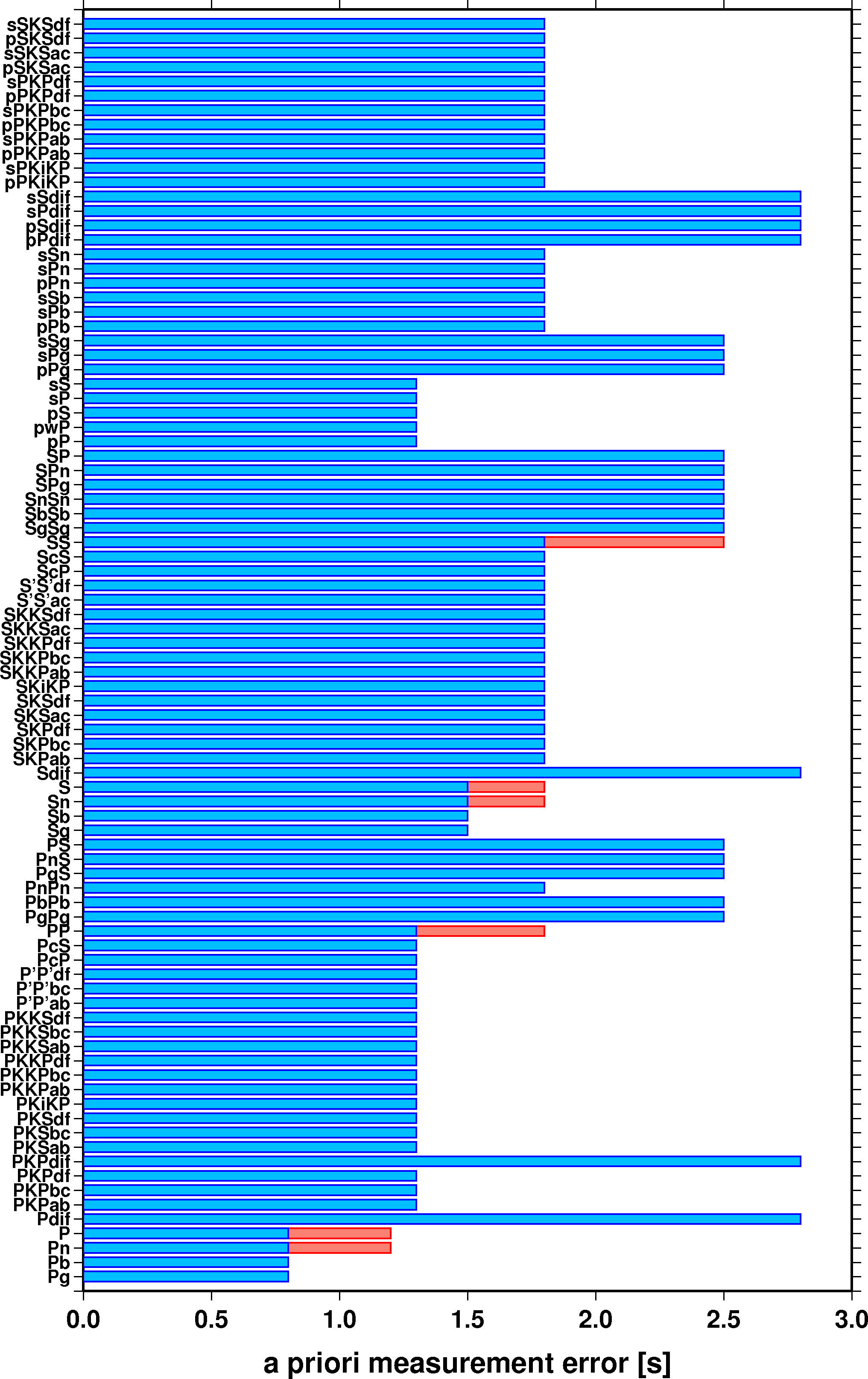 6
Location Algorithm
A priori data covariance matrix describes both the picking errors and the correlated model error structure
We solve the equations in the eigensystem where the observations are independent (Bondár and McLaughlin, 2009; Bondár and Storchak, 2011)
Projection matrix 
Obtained from the inverse of the data covariance matrix
Needs to be calculated only once 
Orthogonalises the data set and projects redundant observations to the null space 
Reduces the effective number of freedoms
Iterative linearised least squares using SVD
Accounting for correlated travel-time prediction errors
Reduces location bias
Provides reliable uncertainty estimates
7
Depth Resolution
Attempt free-depth solution only if there is depth resolution
We have depth resolution if
There is a local network
one or more defining stations within 0.2°
Or there are sufficient number of depth phases 
3 or more defining depth phases reported
Or there are sufficient number of core reflections
3 or more defining core reflections (PcP, ScP)
Or there are sufficient number of local/near-regional S
3 or more defining S and P pairs within 3°
Otherwise fix the depth to region-dependent default depth
Anthropogenic events are fixed to the surface
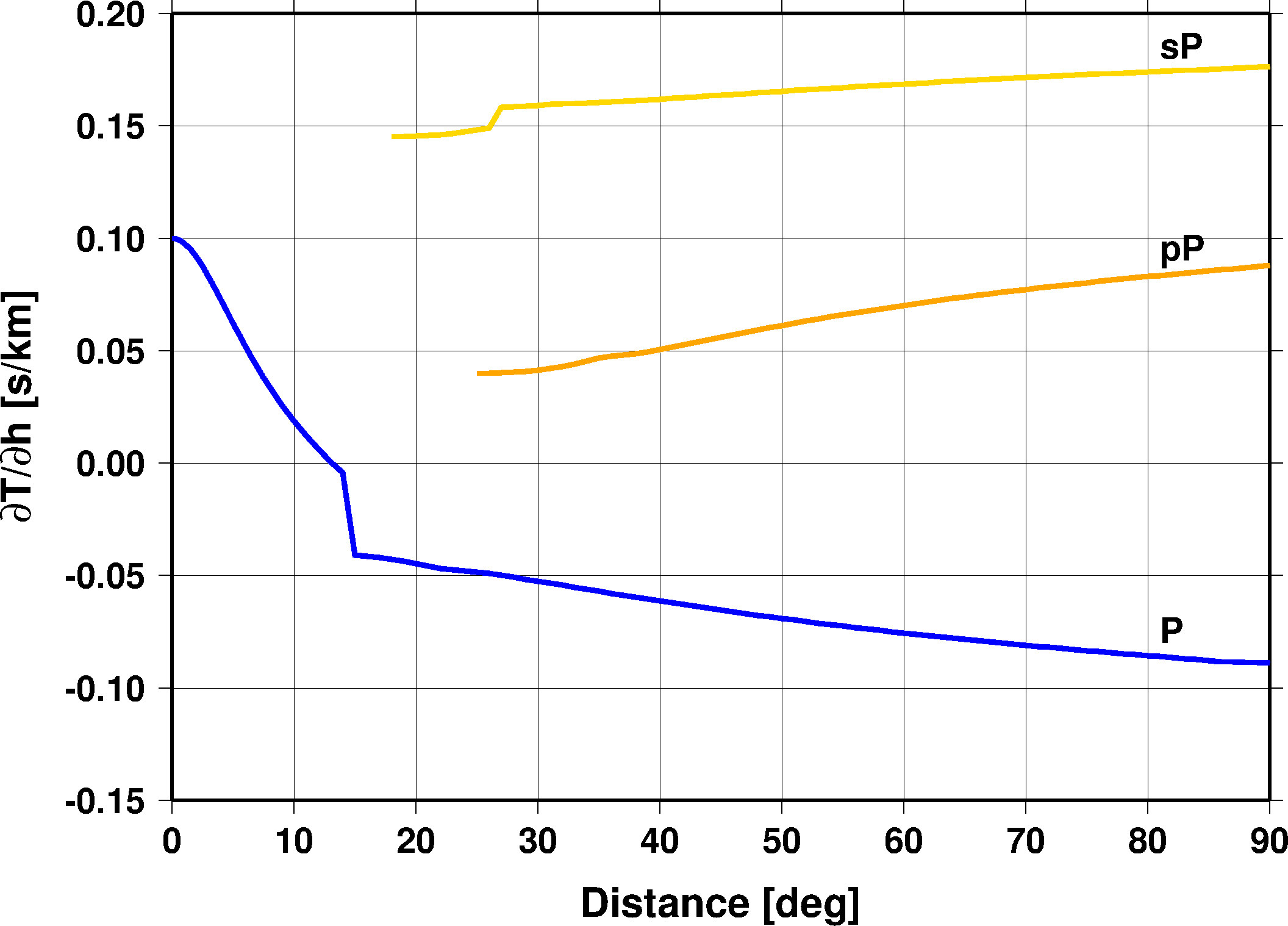 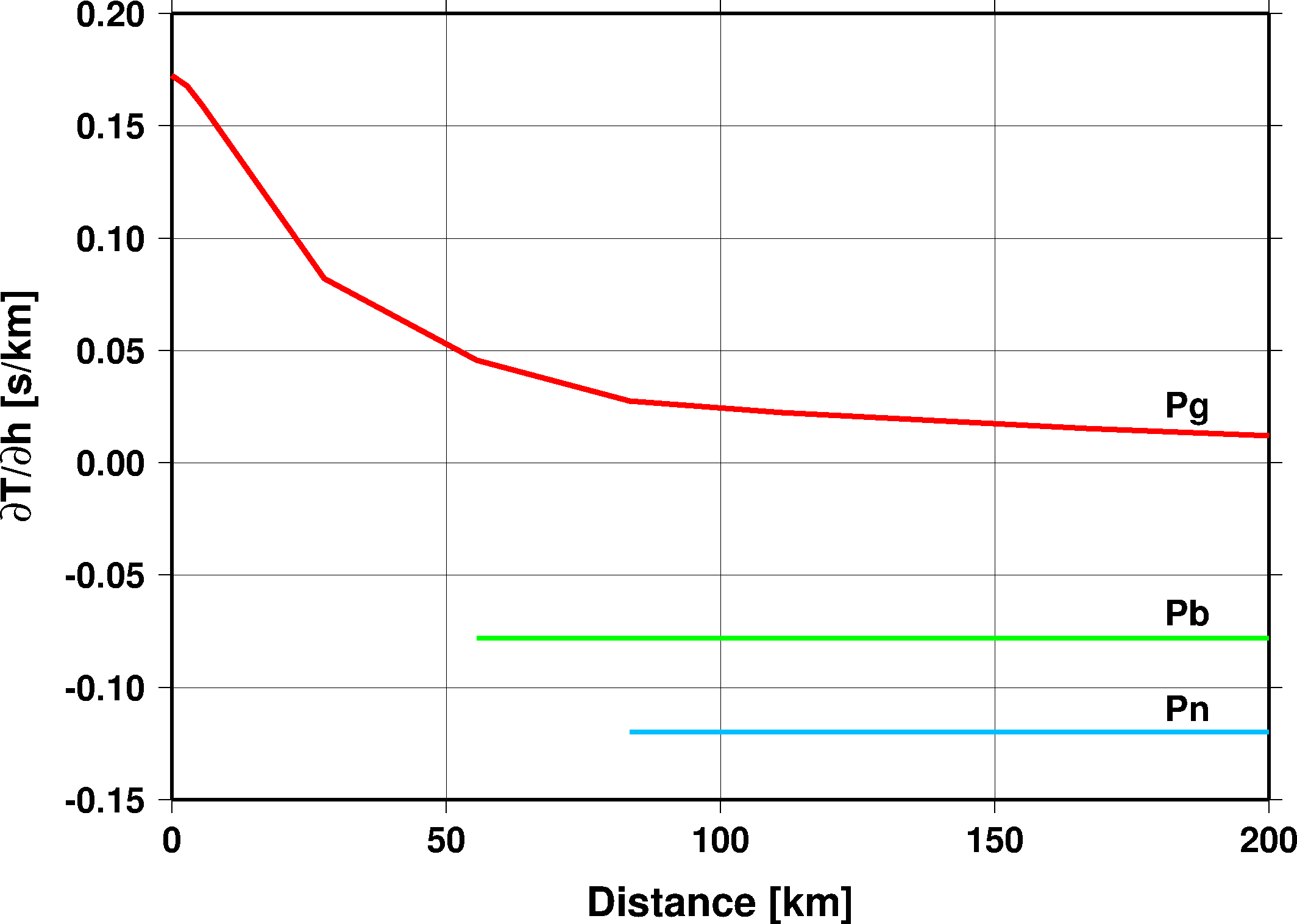 h=15 km
8
h=600 km
Region-Dependent Default Depth
Defined on a 0.5x0.5 degree grid
Obtained from EHB and ISC (relocated with the new locator) free-depth solutions (~800K events)
Provides a reasonable default depth where there is seismicity
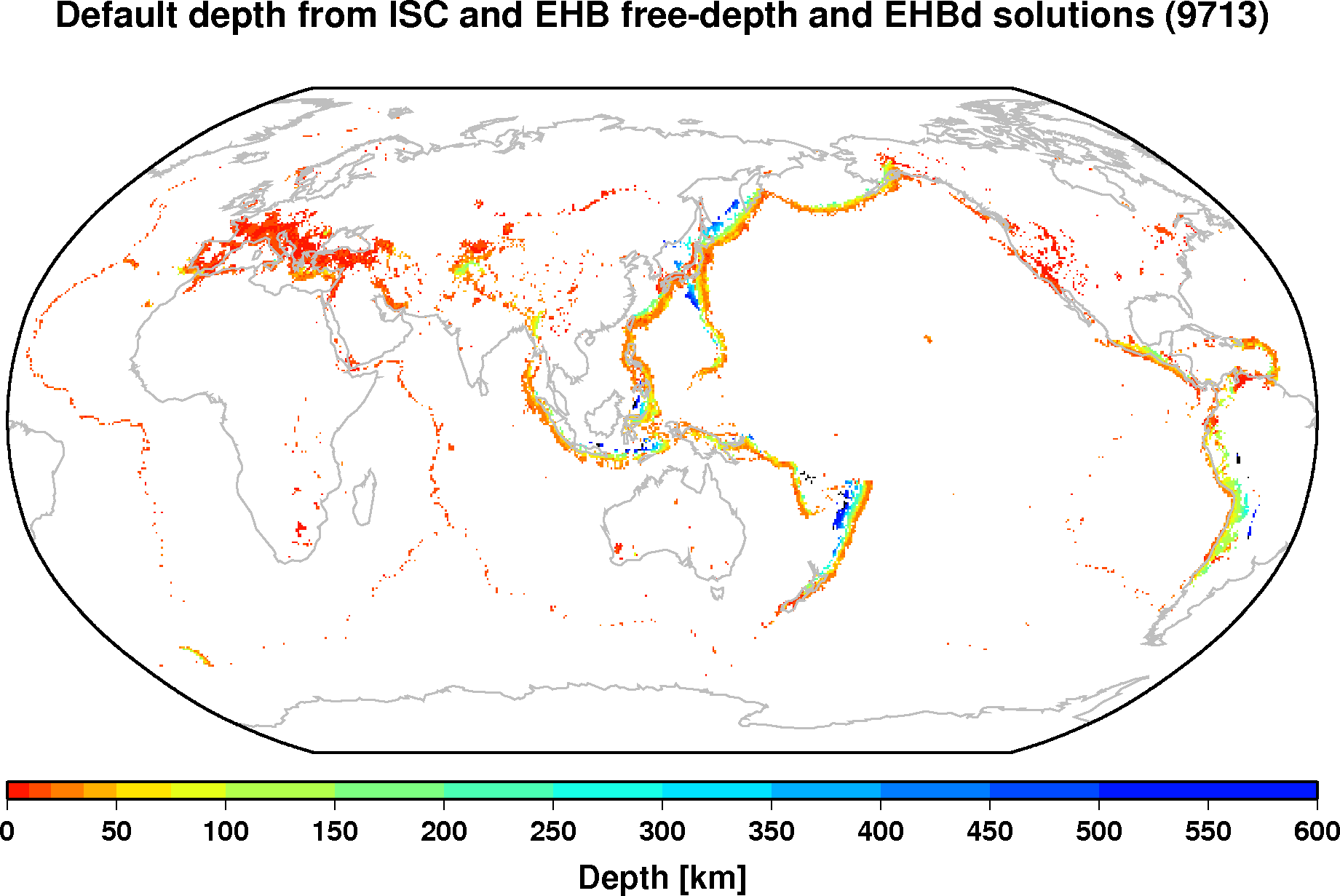 9
ISC Locator Validation Tests
Relocation of the IASPEI Reference Event List
~7,200 GT0-5 events
Typically very good azimuthal coverage
Relocation of the entire ISC bulletin (1960 – 2008)
Good, bad and ugly network geometries
ISC bulletin
IASPEI Reference Event List
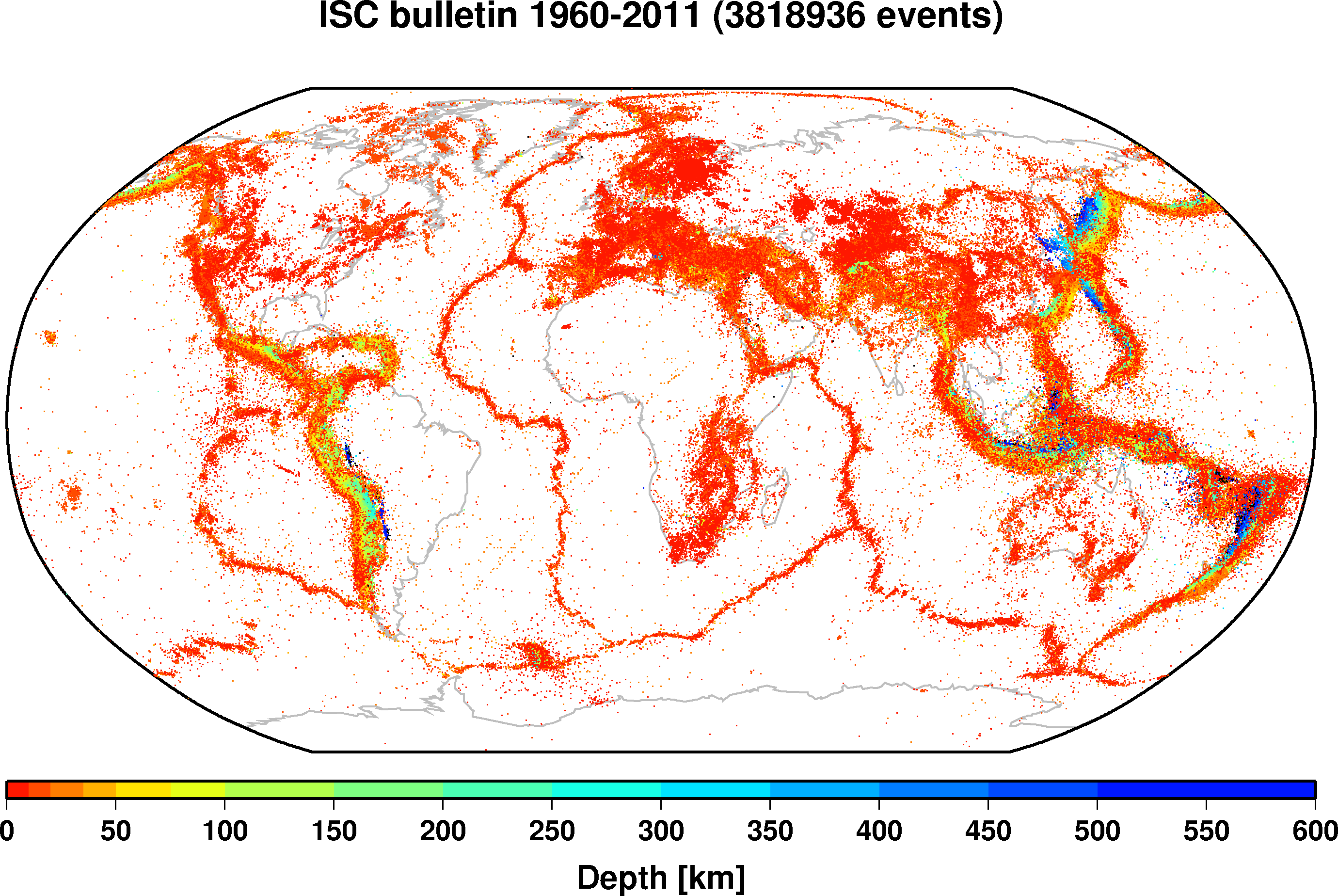 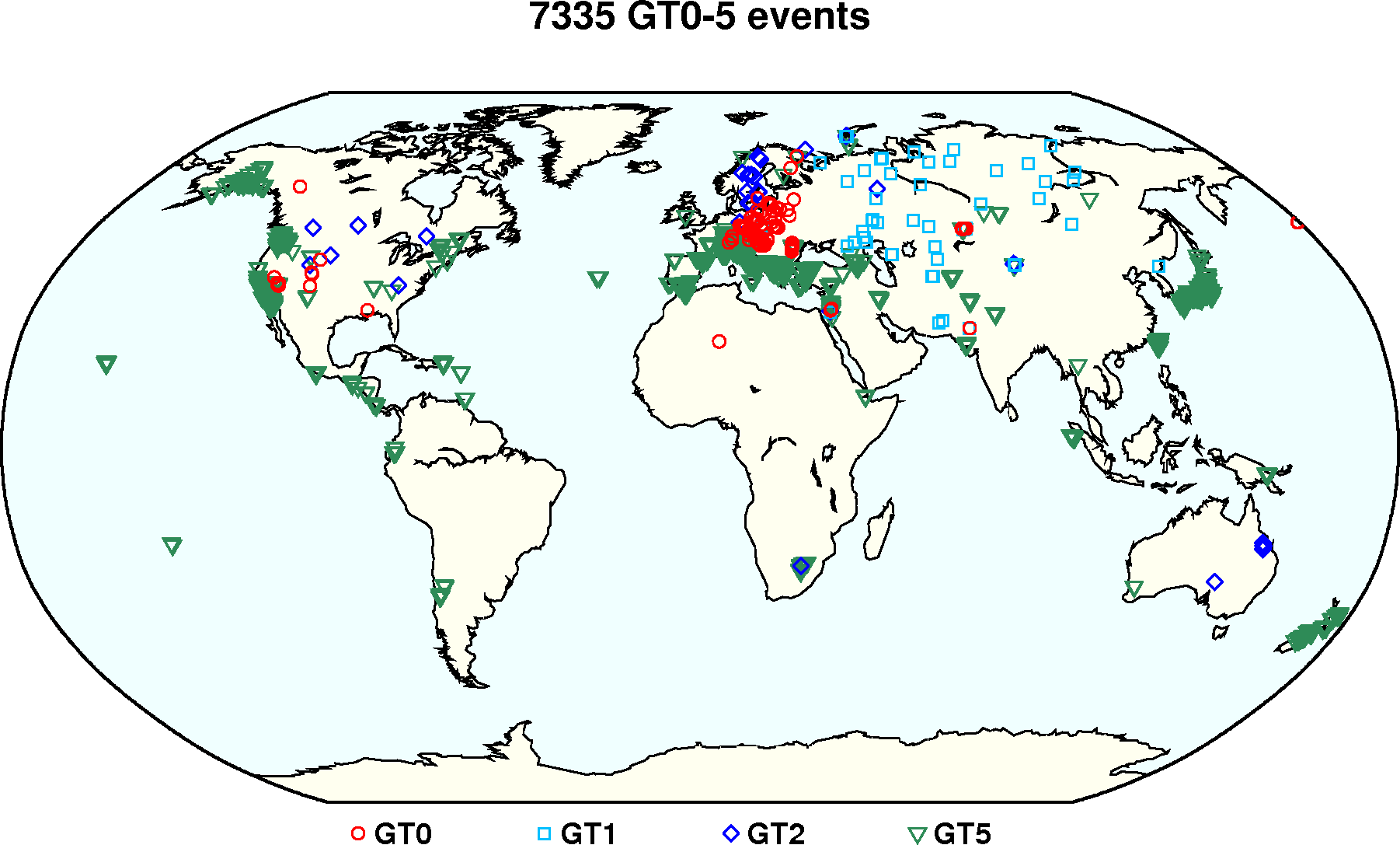 10
GT Relocations
Earthquakes (6,003)
Explosions (1,180)
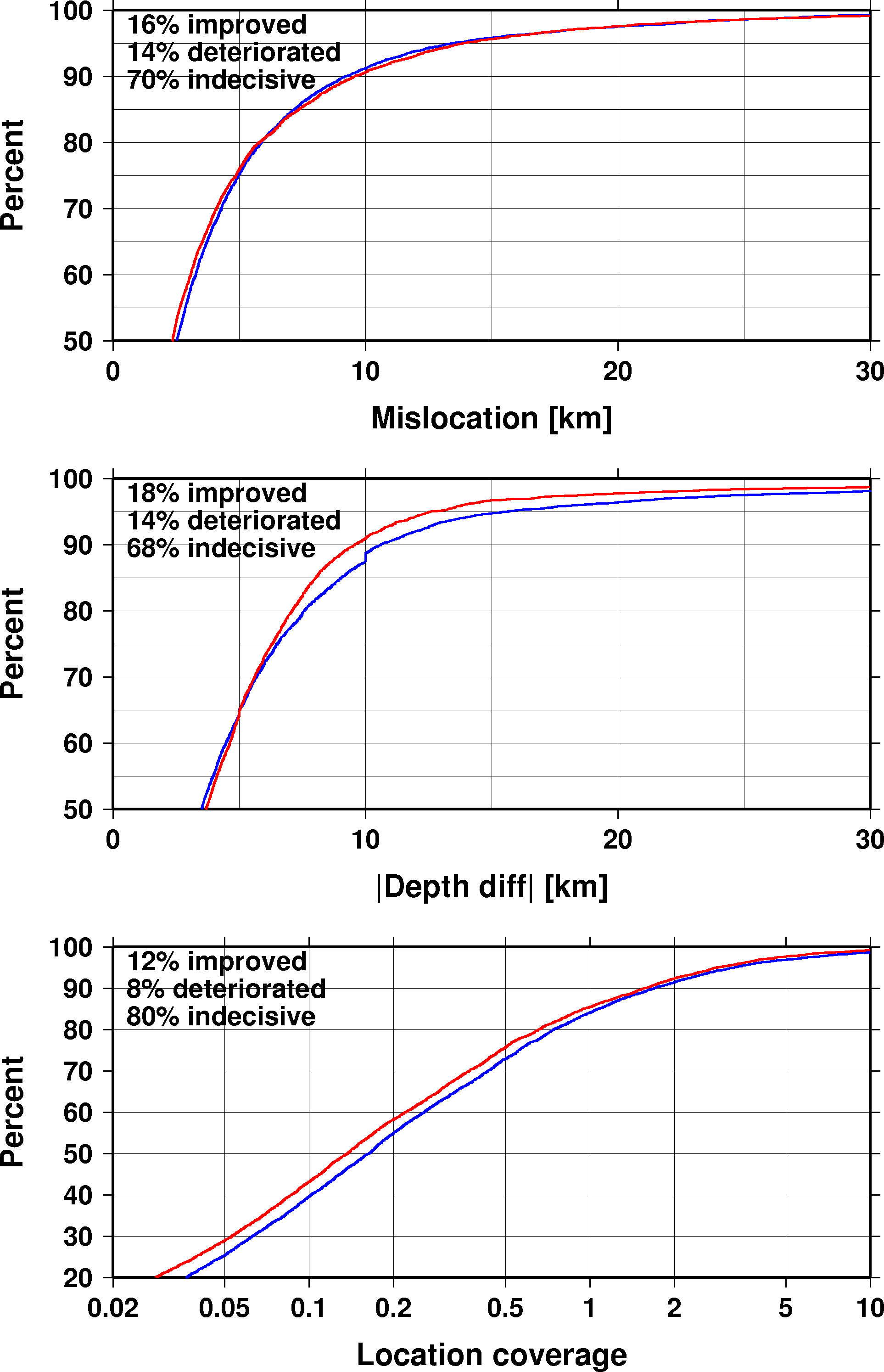 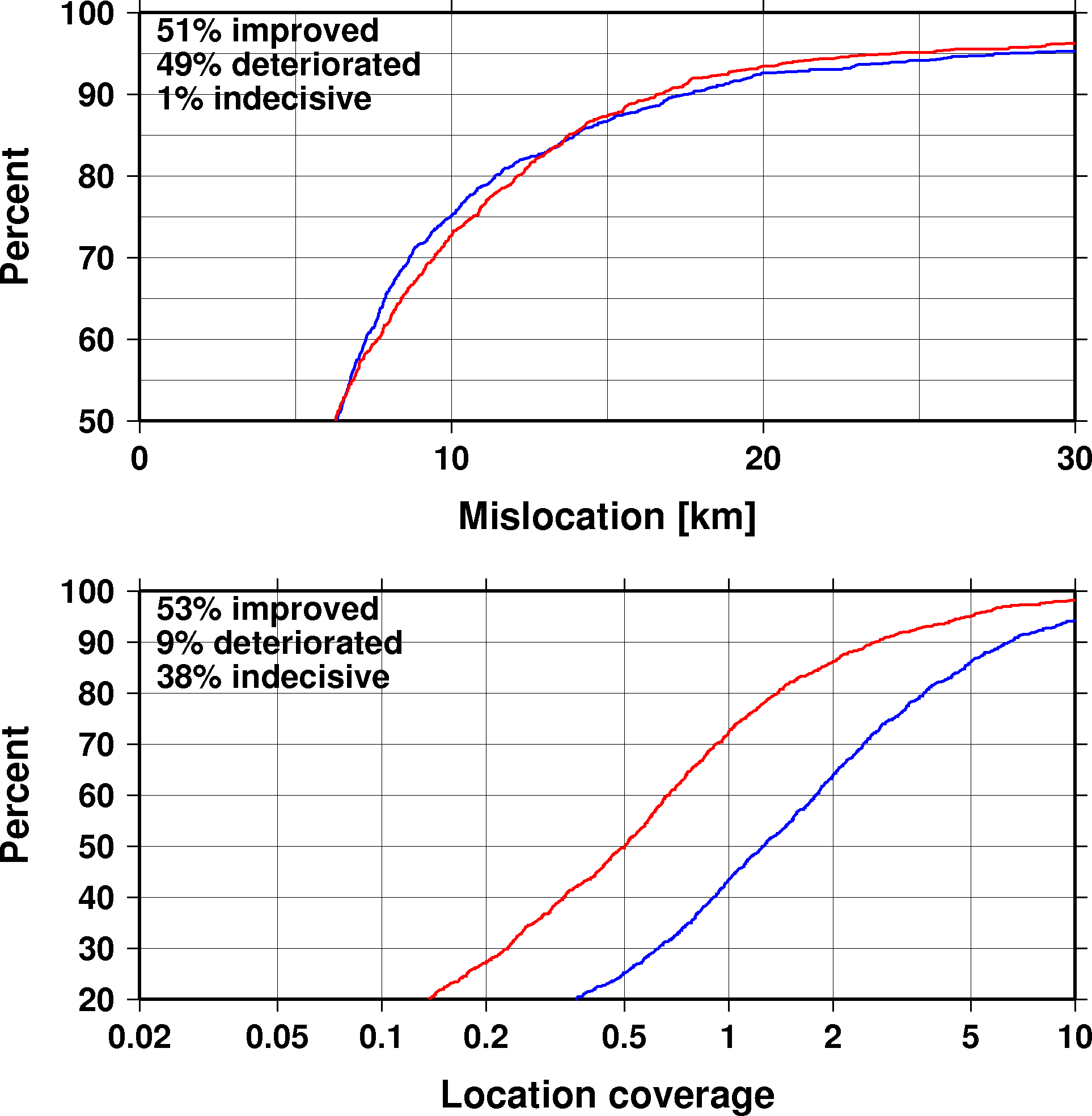 New
Old
Minor improvements in location
Improvements in depth
Significant improvements in error ellipse coverage
11
Accounting for Correlated Errors
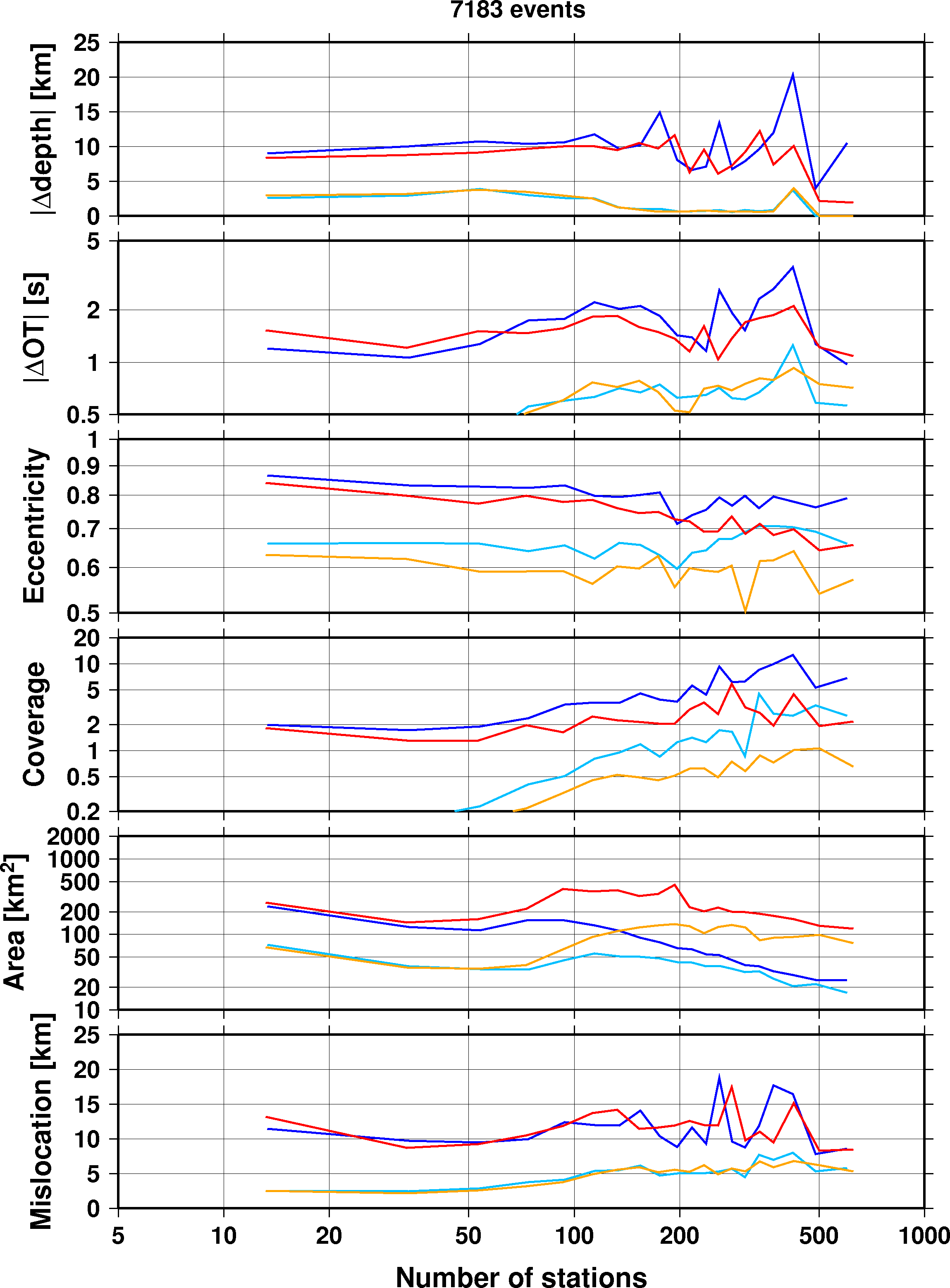 New
Old
With increasing number of stations: 
Area of error ellipse does not vanish 
Actual coverage is maintained
Shape of error ellipse becomes more circular
Location and depth bias is reduced for large number of stations
90% percentile
50% percentile
12
Fiji – Tonga - Kermadec
Unreviewed locations with the new ISC locator
Reviewed ISC bulletin
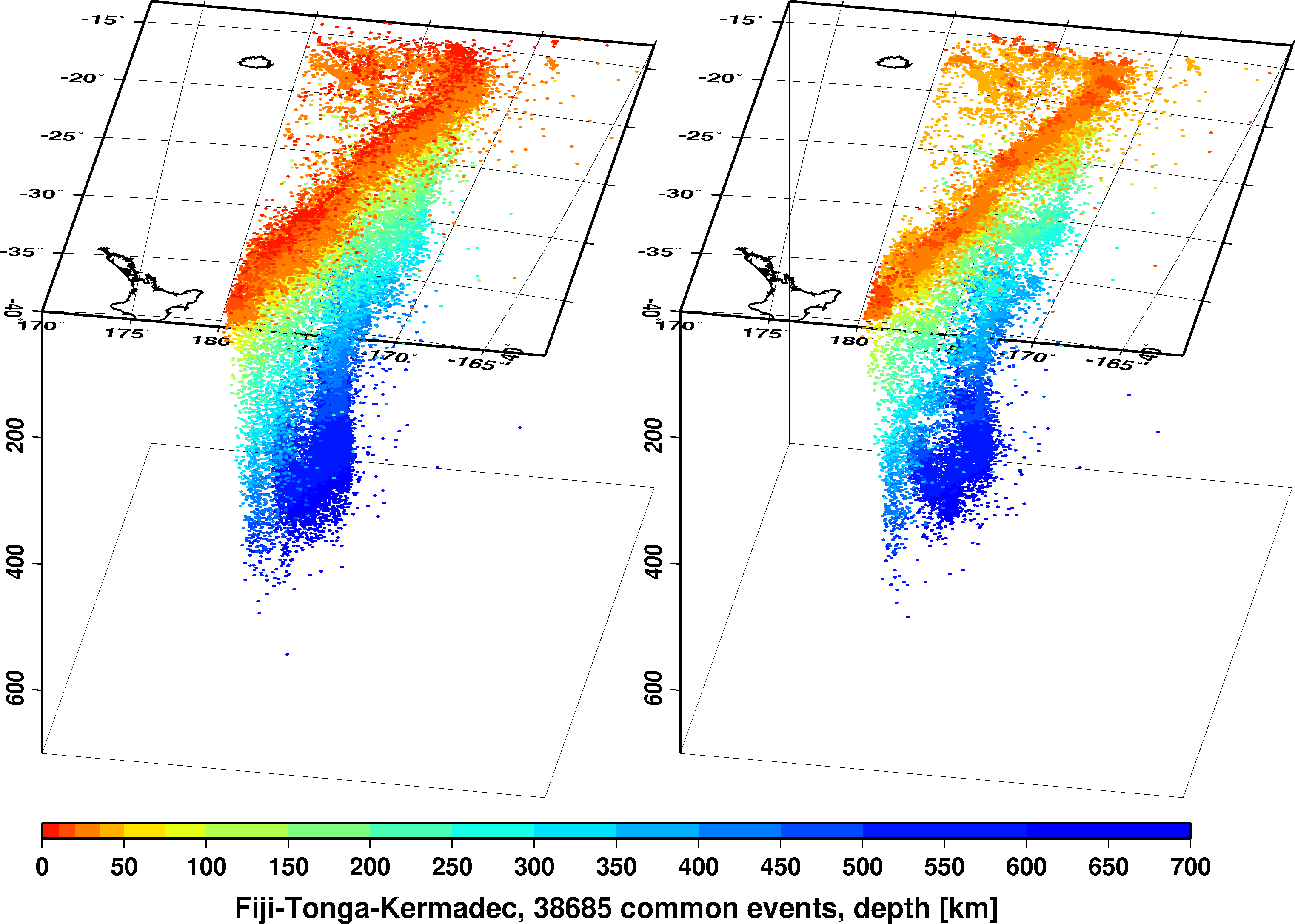 13
Hindu Kush - Pamir
Unreviewed locations with the new ISC locator
Reviewed ISC bulletin
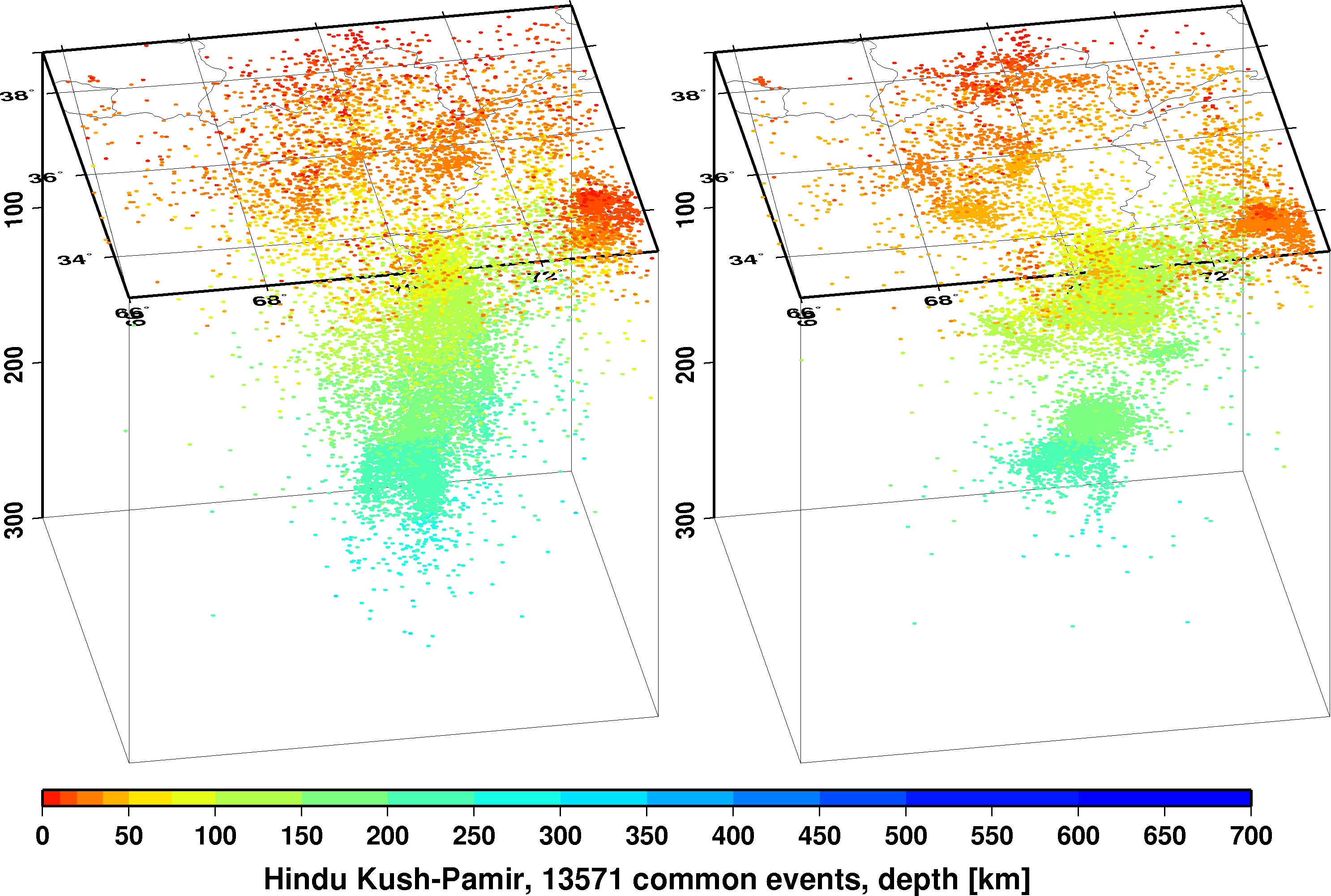 14
Caucasus - Iran
Unreviewed locations with the new ISC locator
Reviewed ISC bulletin
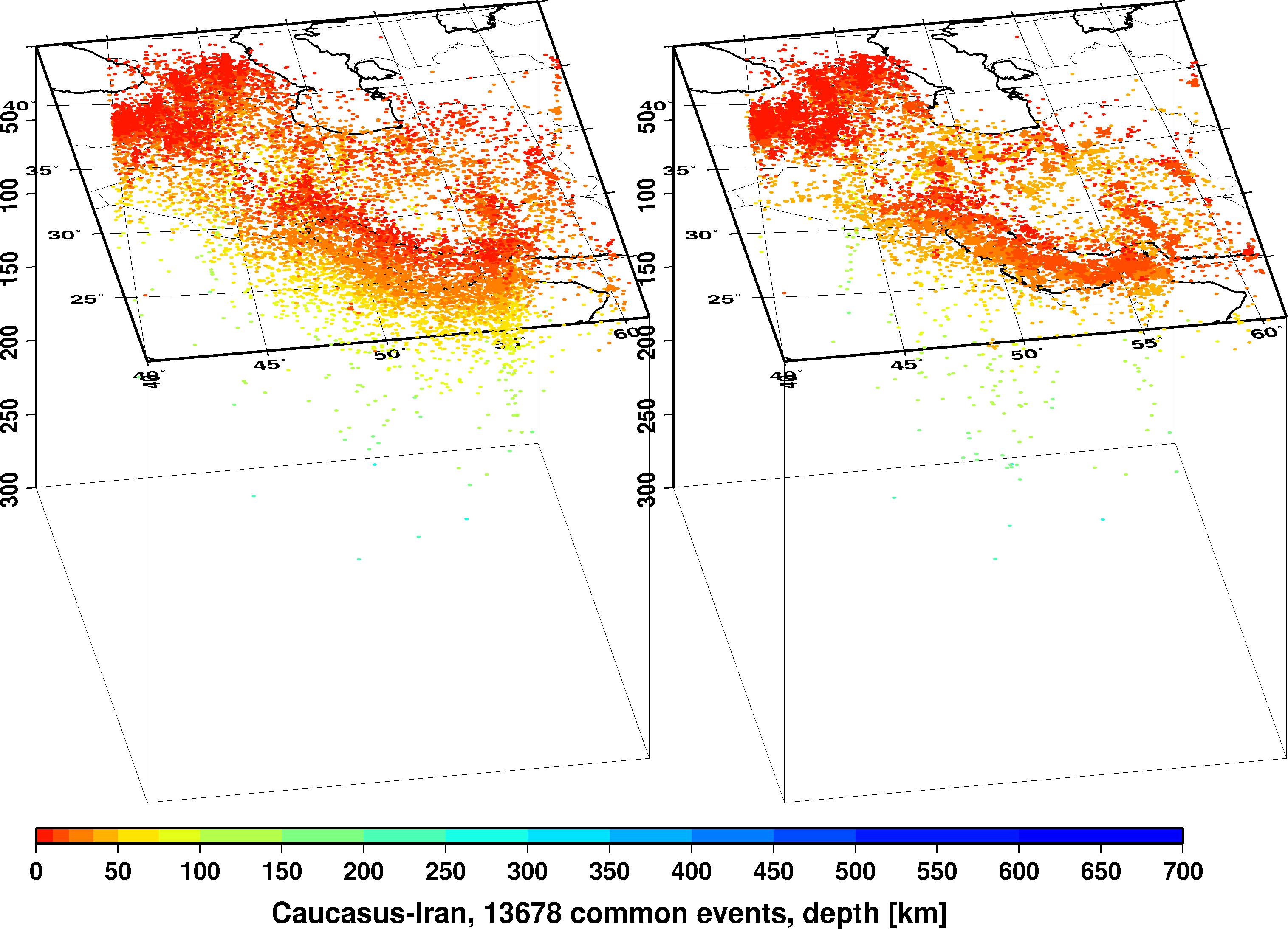 15
Tohoku, March – May, 2011
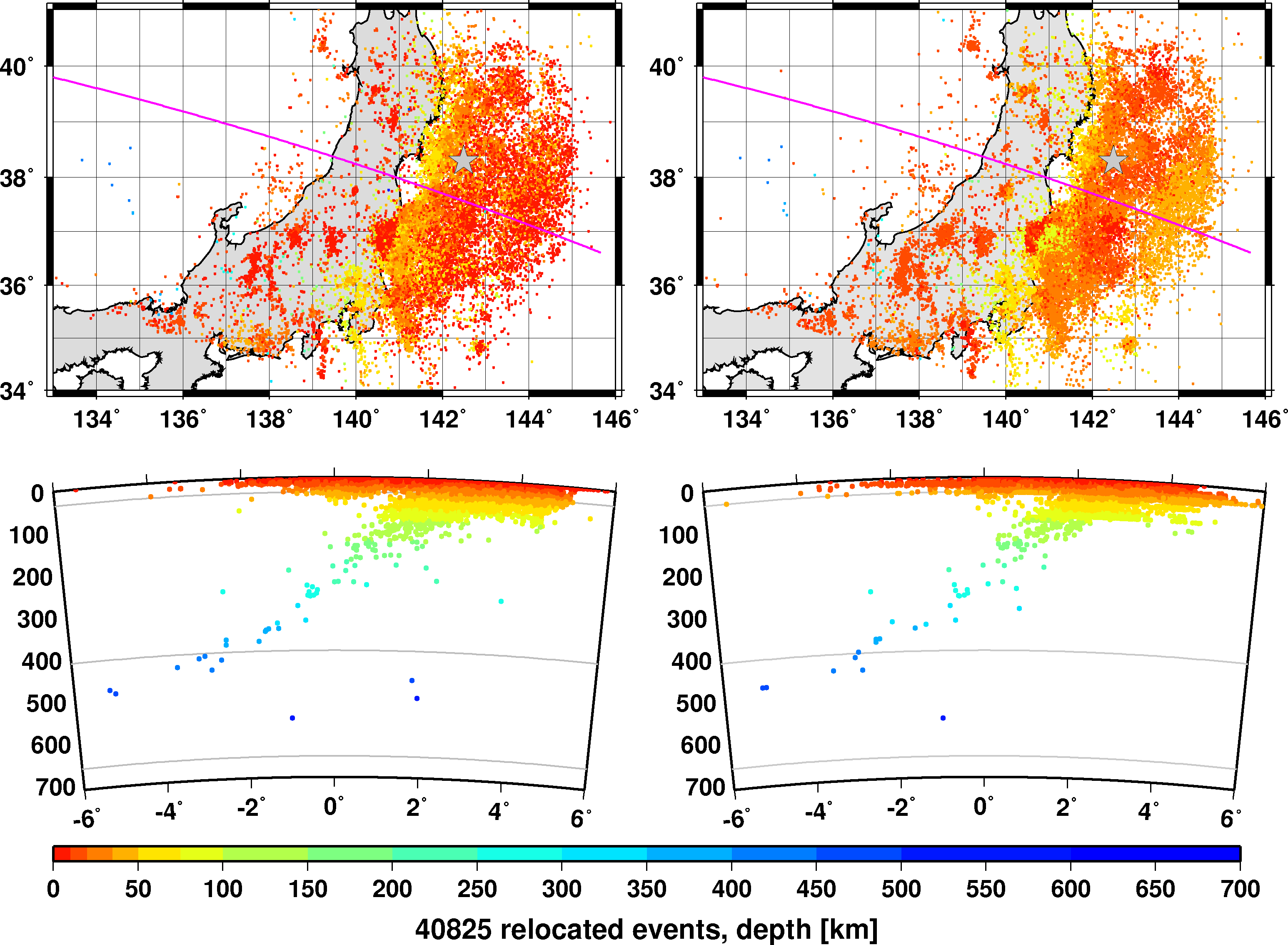 16
iLoc features
Integrated RSTT travel-time predictions (Myers et al., 2010)
RSTT predictions are used by default
Pn/Sn and Pg/Lg travel time predictions can be turned on and off
Local velocity model
Predictions for local phases are calculated up to a 3 degrees (default), beyond that iLoc switches to ak135/RSTT predictions
Local phase TT predictions are calculated for Pg/Sg/Lg, Pb/Sb, Pn/Sn 
Local ML and broadband mB magnitudes
Murphy-Barker depth-distance corrections for mB
Support for the SeisComp3 database schema 
iLoc can read/write SeisComp3 MySQL database schema tables
Support for the new International Registry of Seismographic Stations conventions (FDSN standard A.D.S.L.)
Agency.Deployment.Station.Location
Support for the new International Seismic Format (ISF2) 
Output file is always written as ISF2
17
Regional Seismic Travel-Times (RSTT)
The RSTT rapid ray-tracing capabilities allow the use of realistic 3D models in routine operations
RSTT package (Myers et al., 2010)
Developed by DoE labs LLNL, LANL and Sandia
Global 3D upper mantle velocity model
Crust: unified model in Eurasia and the Americas, Crust2.0 elsewhere
Utilities for model tweaking 
Travel-time prediction utilities for regional (Pn/Sn) and first-arriving crustal (Pg/Lg) phases up to 15°
RSTT is fully integrated into iLoc
The virtual machine contains both iLoc and RSTT
18
RSTT Relocation Tests
Relocated some 5,600 GT0-5 events in Eurasia
Most GT5 evens are very well recorded
improvements are expected only in the tails
Clear improvements for GT0-2 explosions
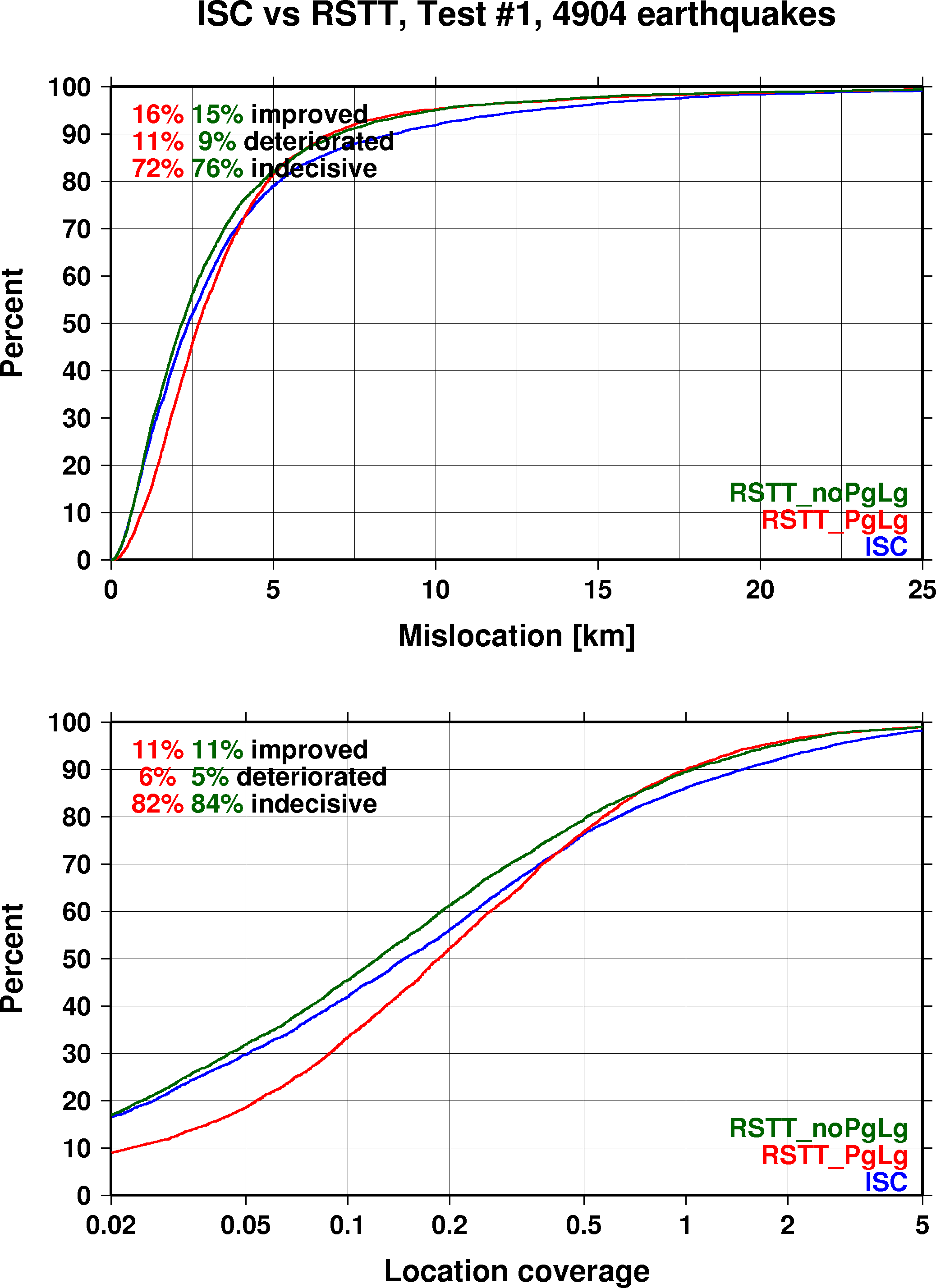 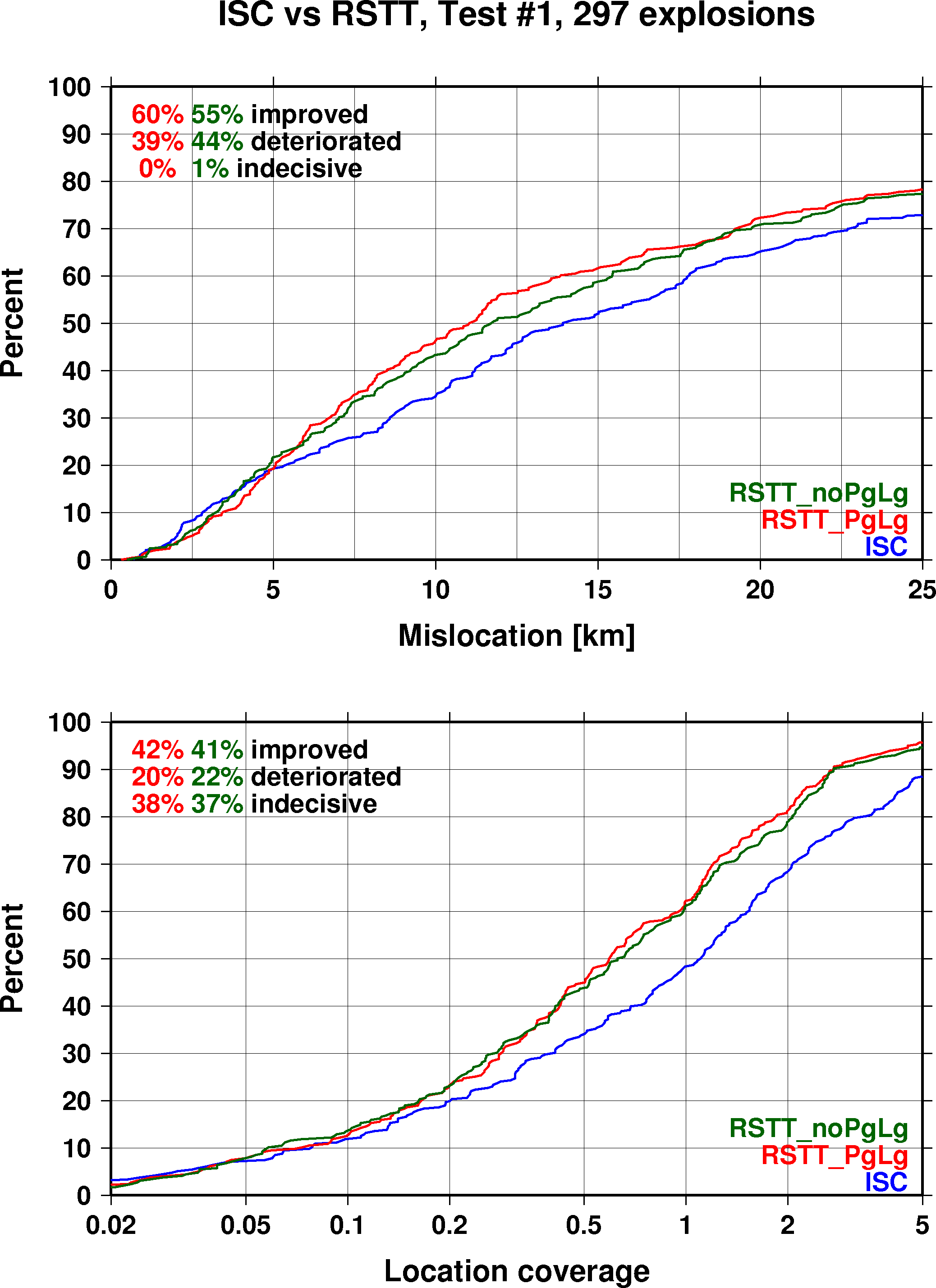 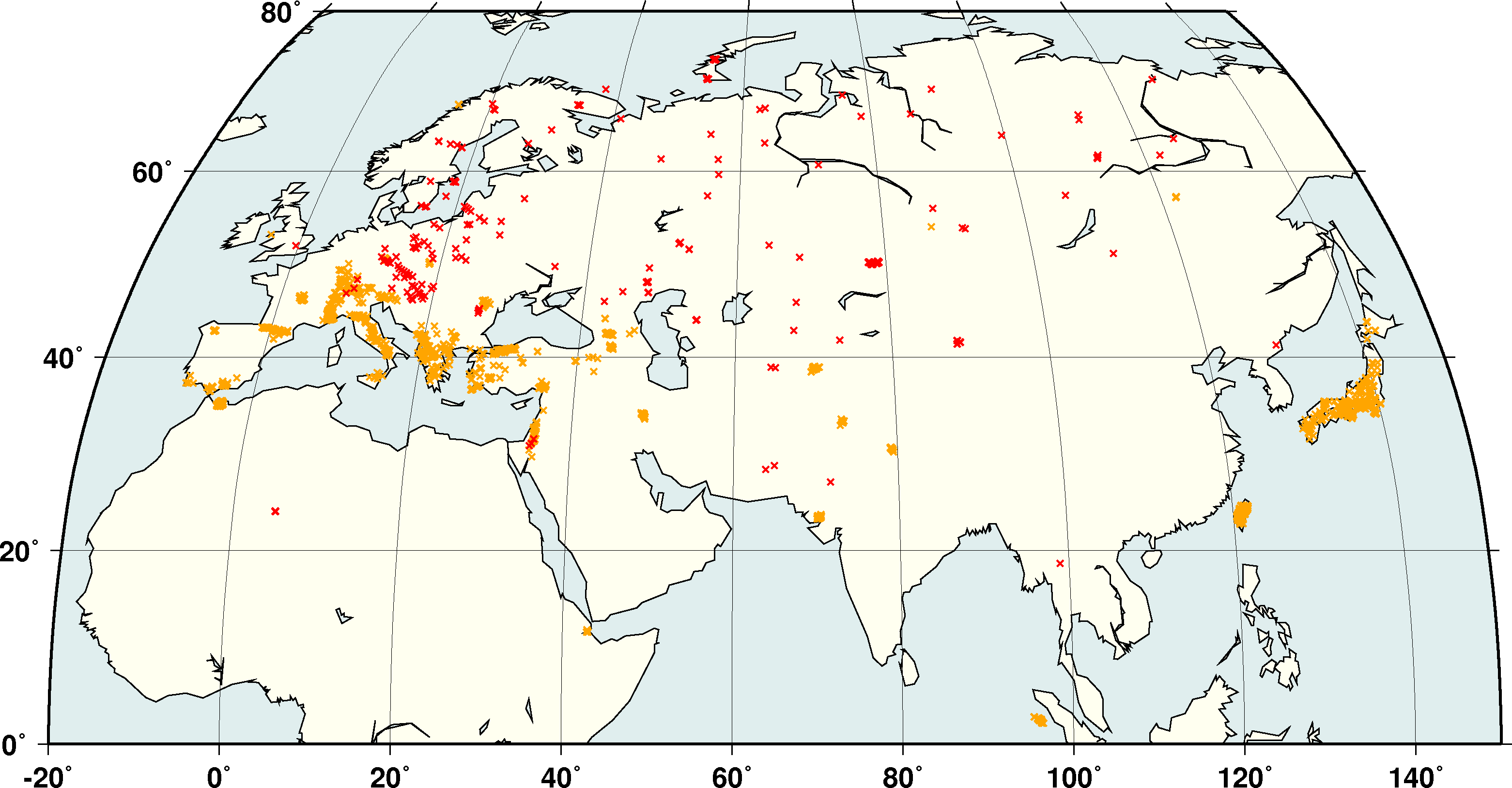 19
Improvements due to RSTT
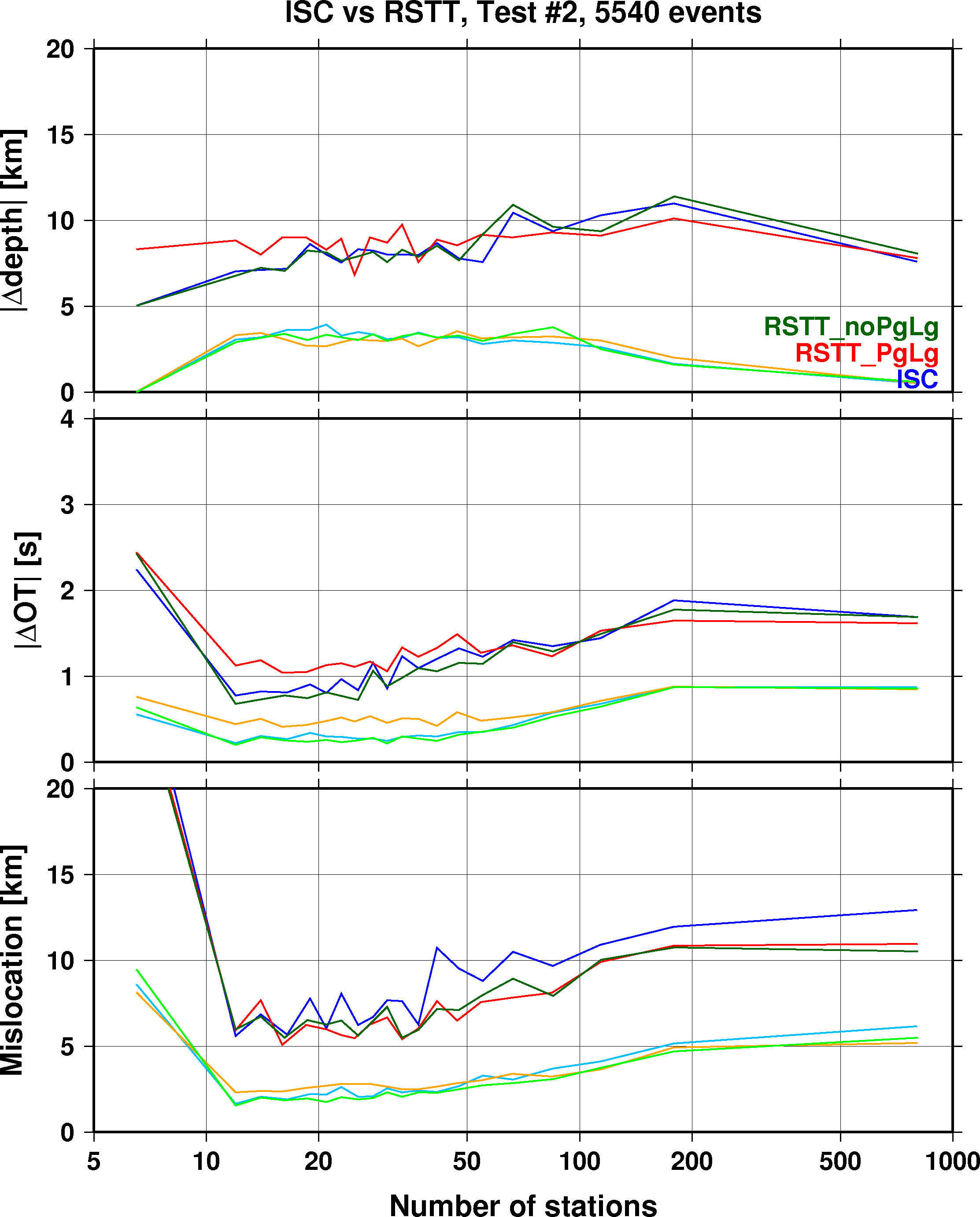 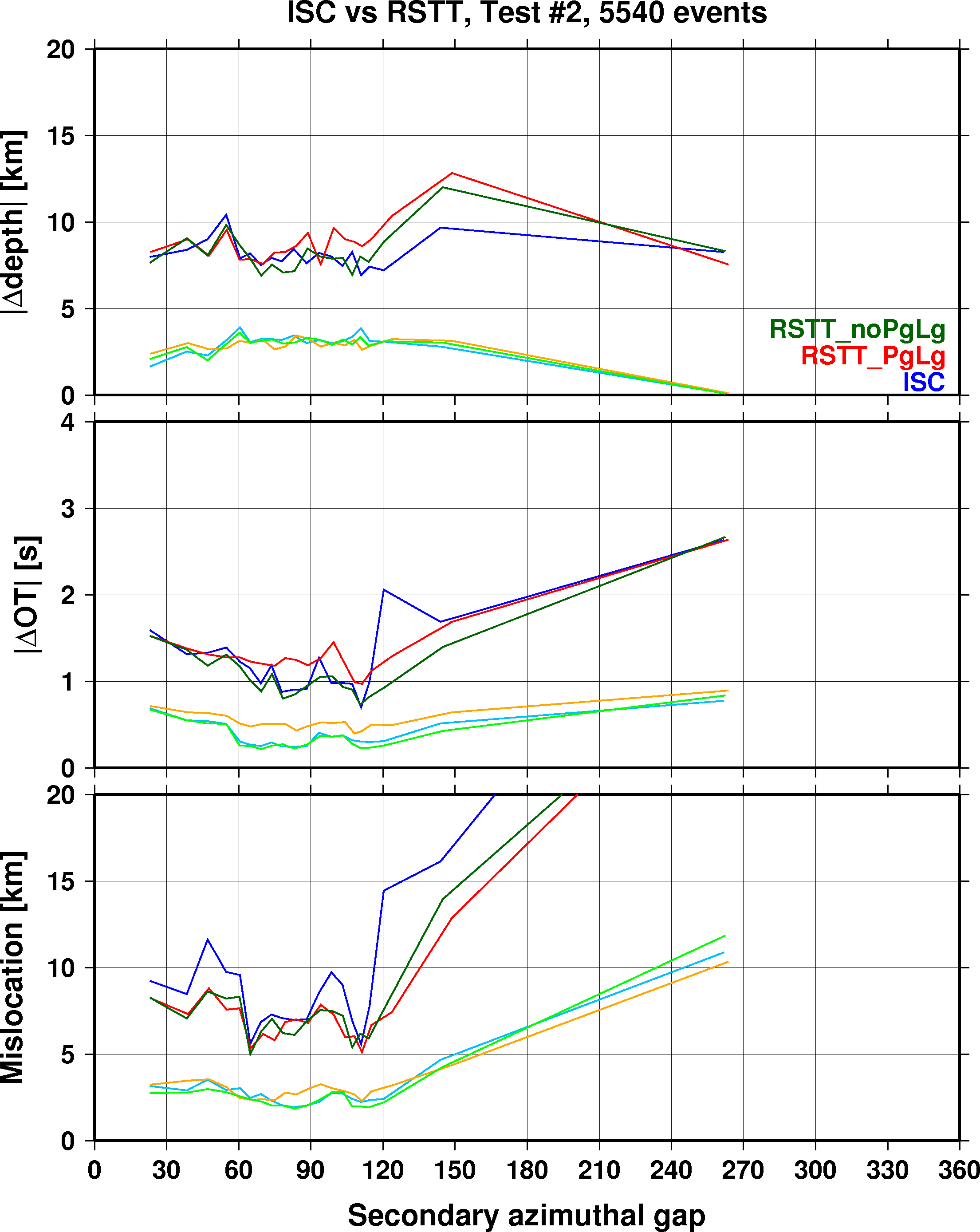 90% percentile
median
More pronounced improvements with increasingly unbalanced networks
20
NEIC PDE relocations with iLoc
The performance of iLoc was tested on the NEIC PDE bulletin from 2013-07-23 to 2014-05-21, altogether 10 months worth of data with more than 20 thousand events.










The PDE bulletin was relocated with ak135 travel-time predictions (NEIC also uses ak135) to compare the performance of iLoc and the NEIC locators, as well as with RSTT Pn/Sn predictions to see the improvements due to a 3D velocity model.
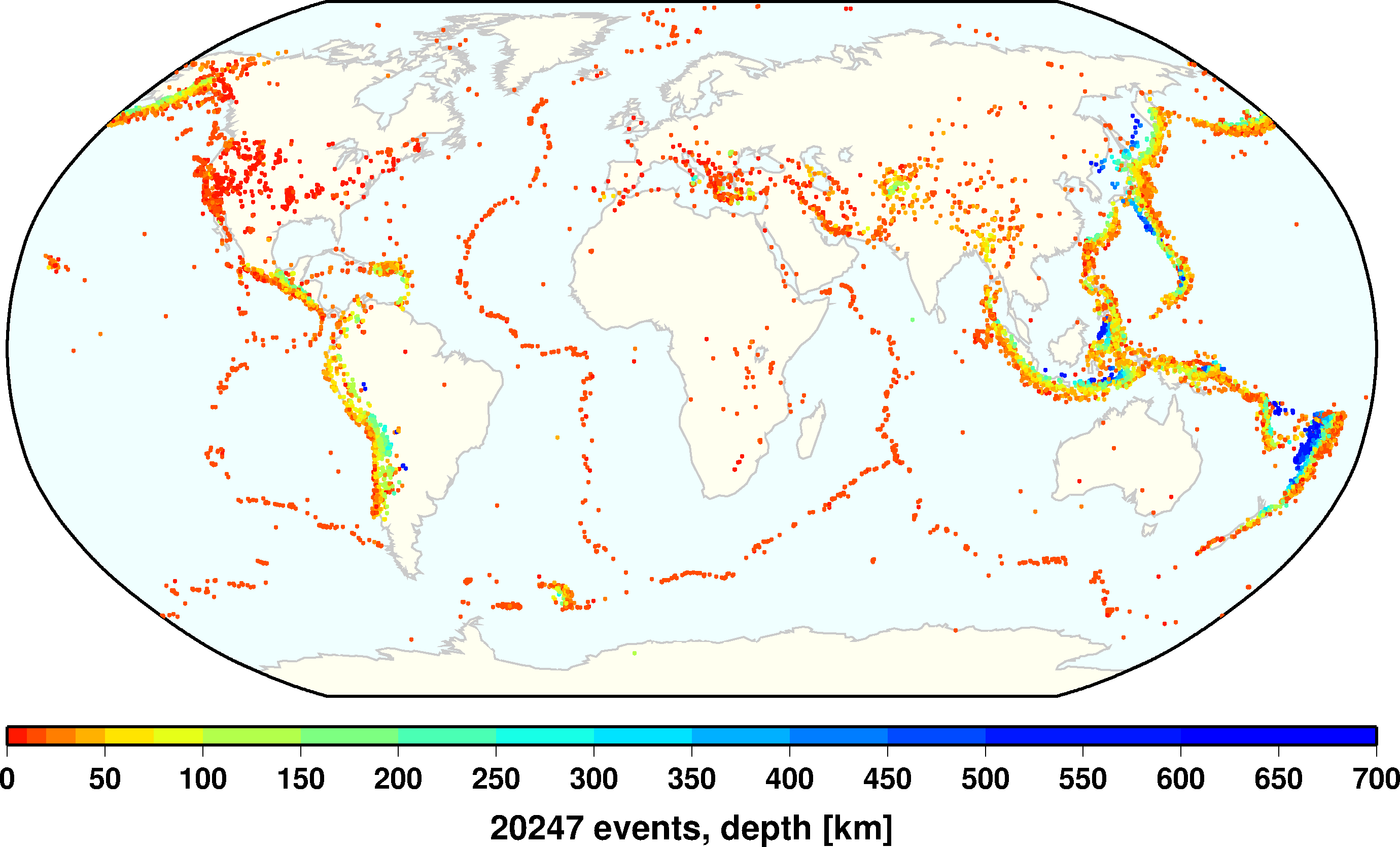 21
Guatemala-Mexico border region
iLoc RSTT
PDE
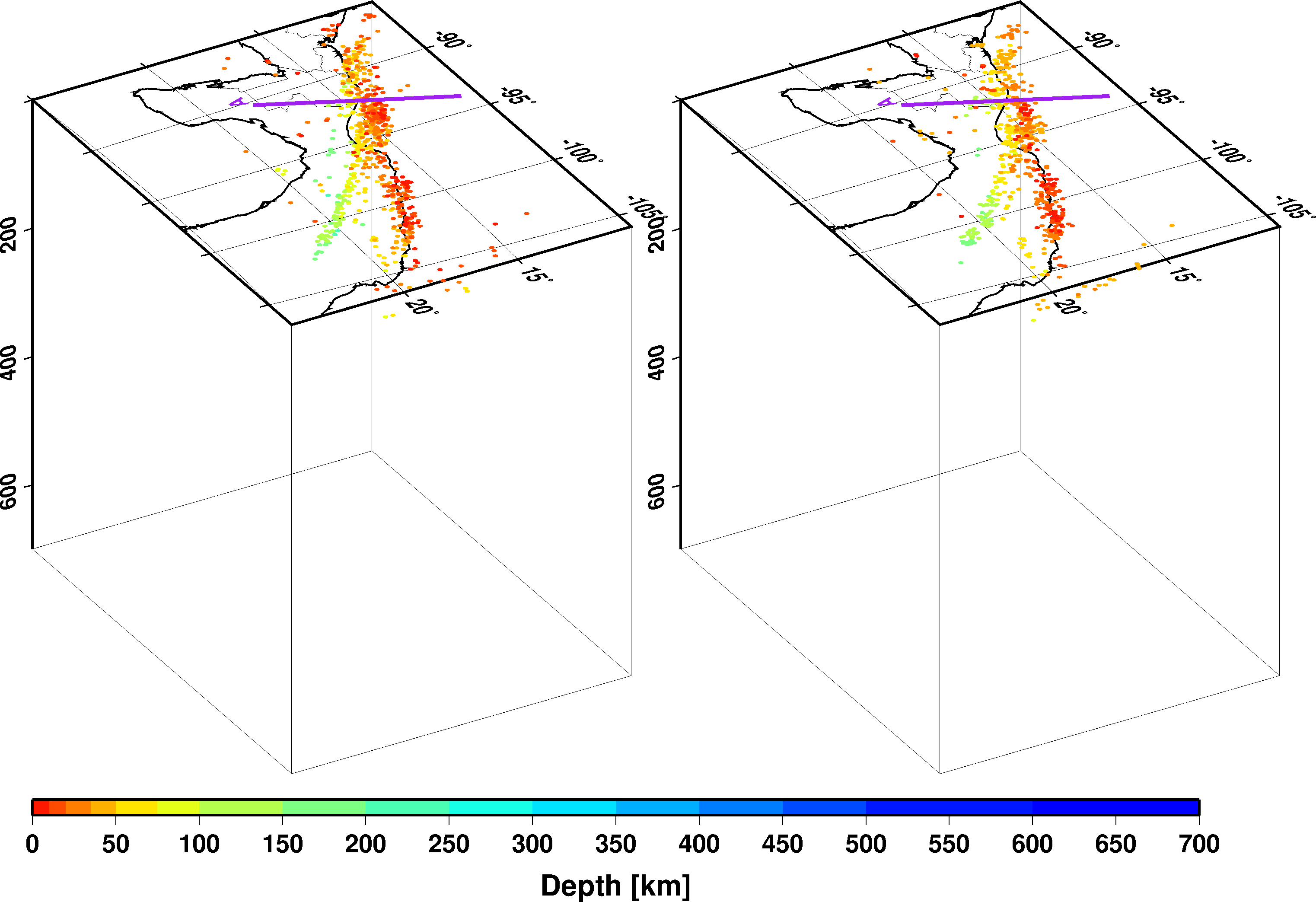 22
Guatemala-Mexico border region
iLoc RSTT
PDE
iLoc ak135
Better resolved subducting slab with RSTT predictions
23
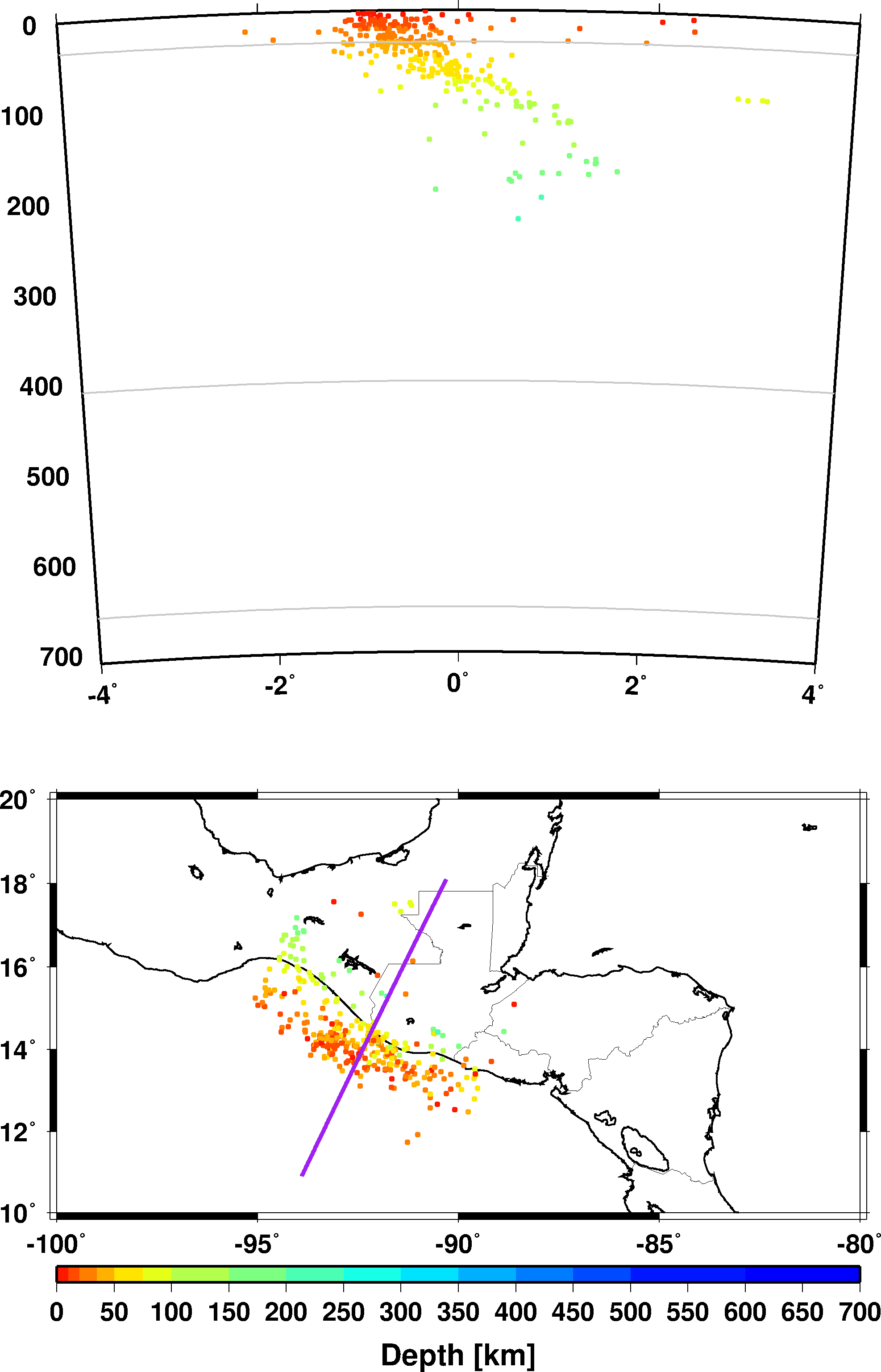 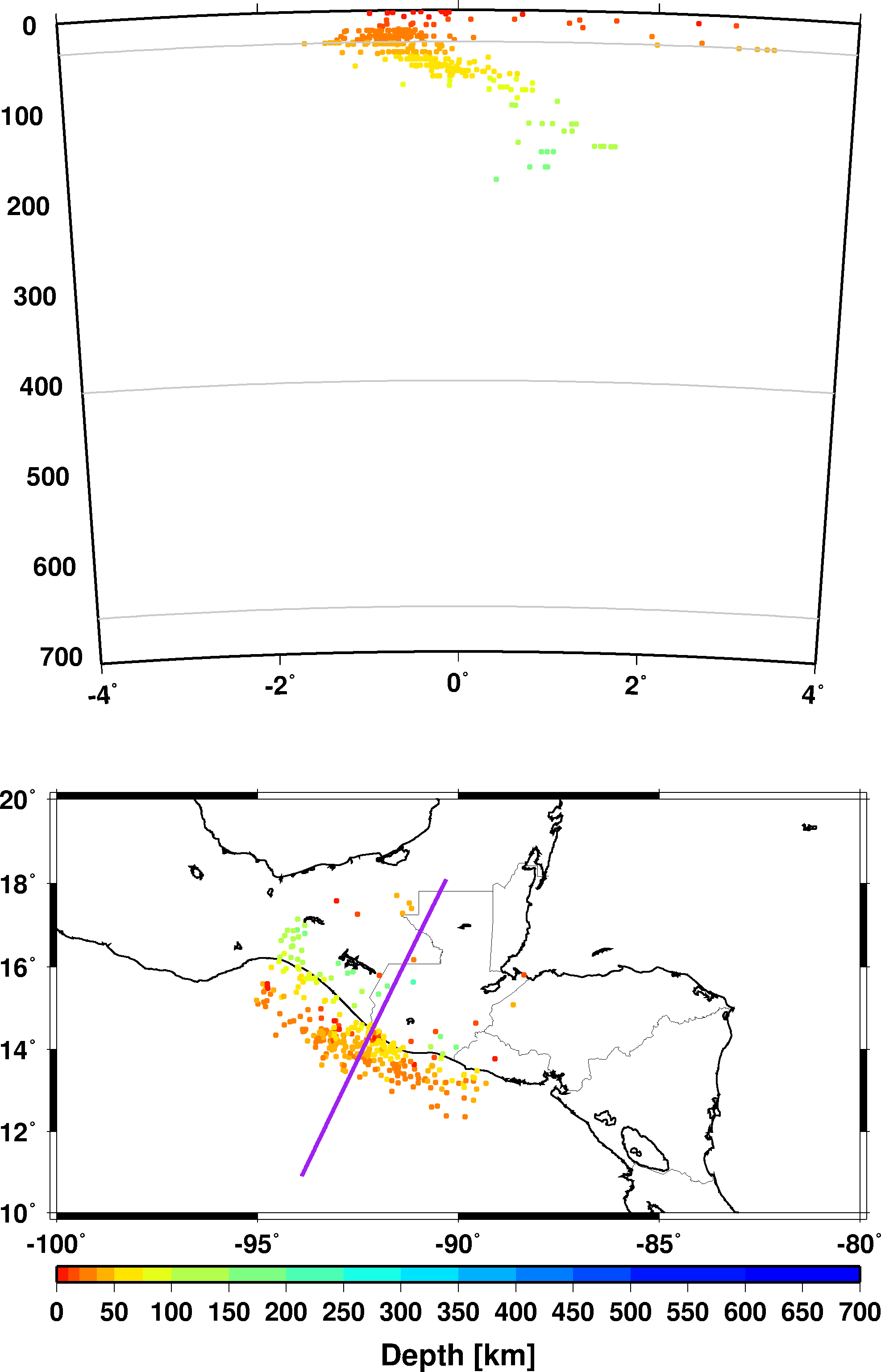 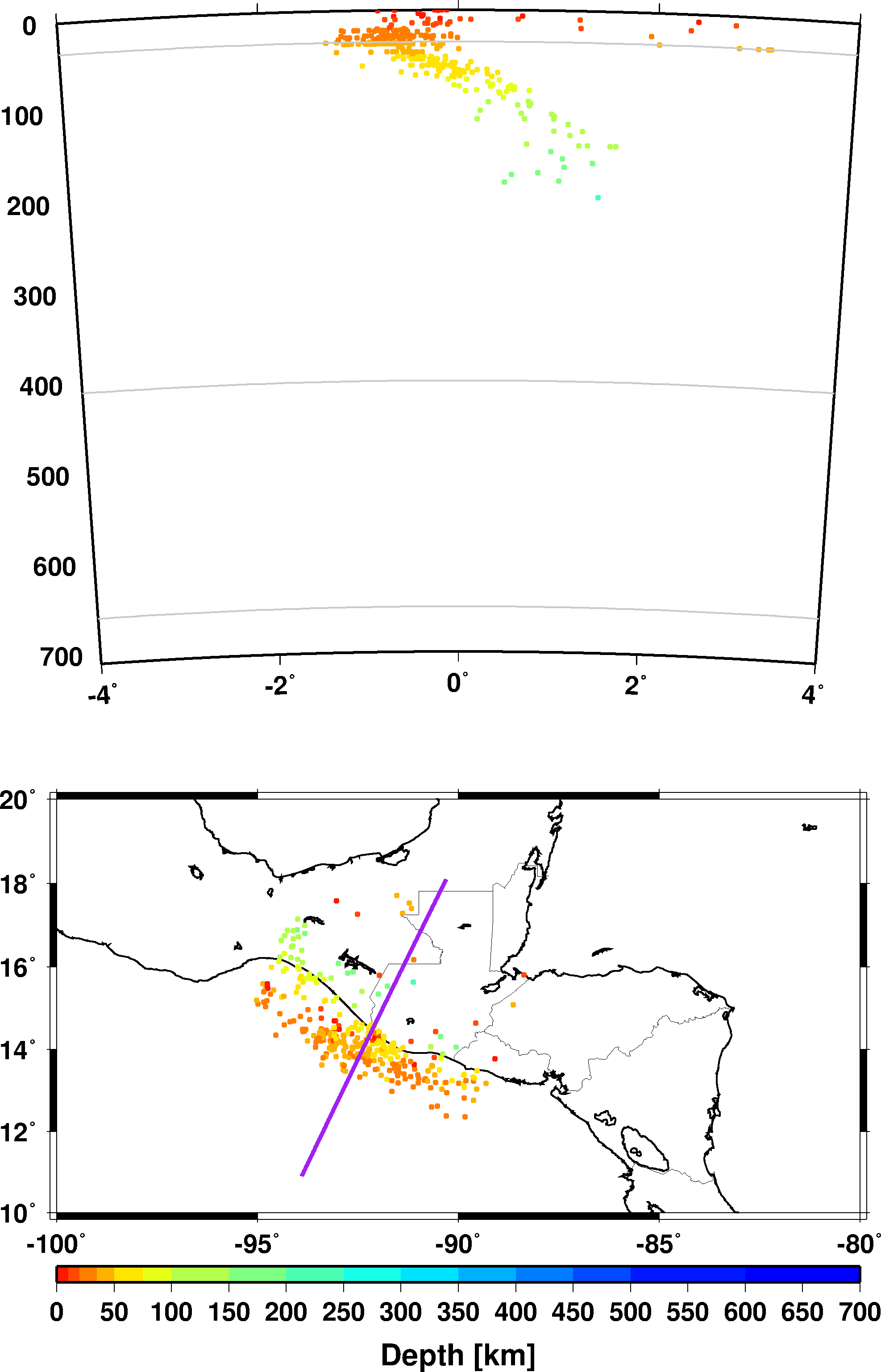 Chile-Peru-Bolivia border region
iLoc RSTT
PDE
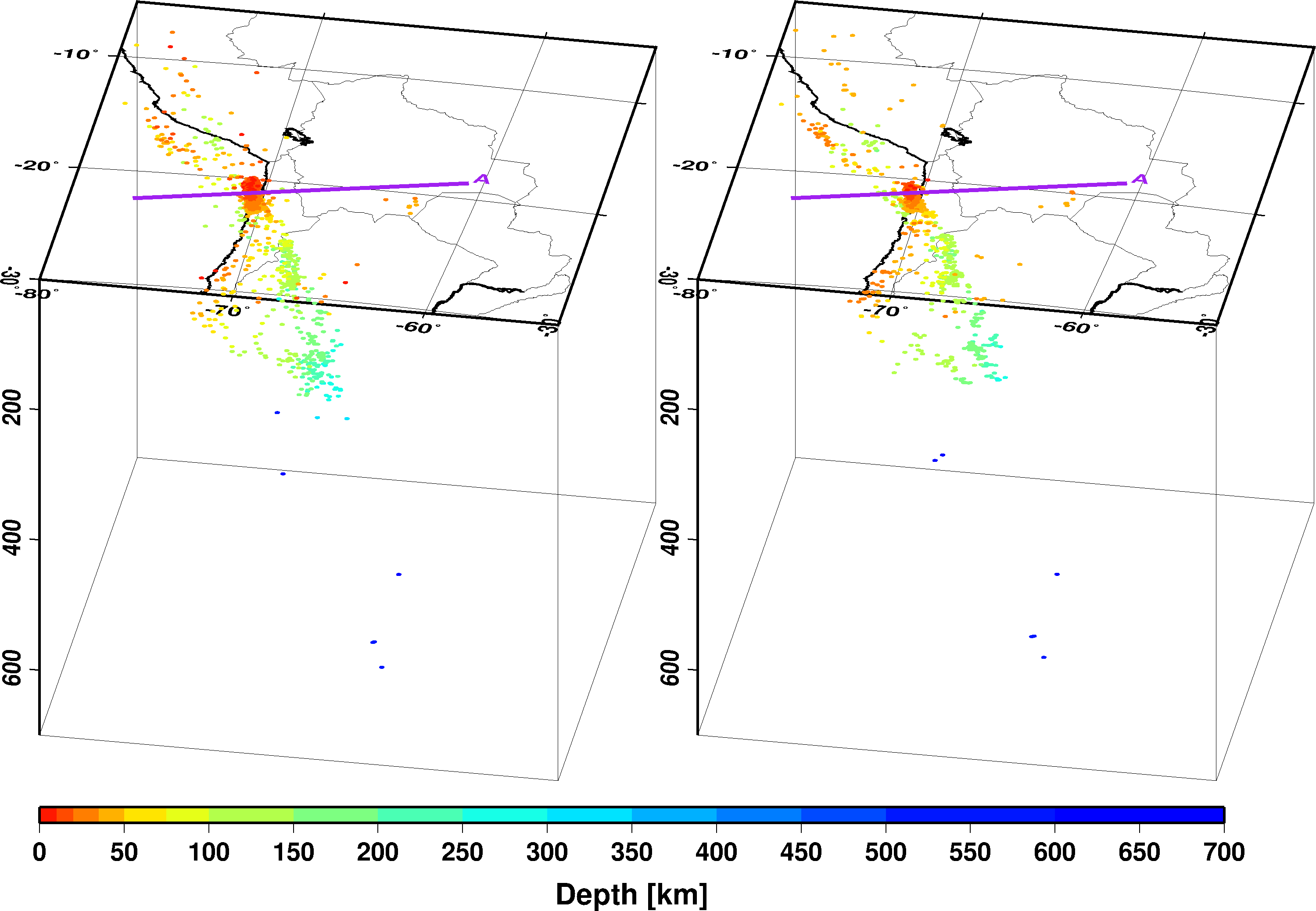 24
Chile-Peru-Bolivia border region
iLoc RSTT
PDE
iLoc ak135
Further improvements over ak135 due to RSTT predictions
25
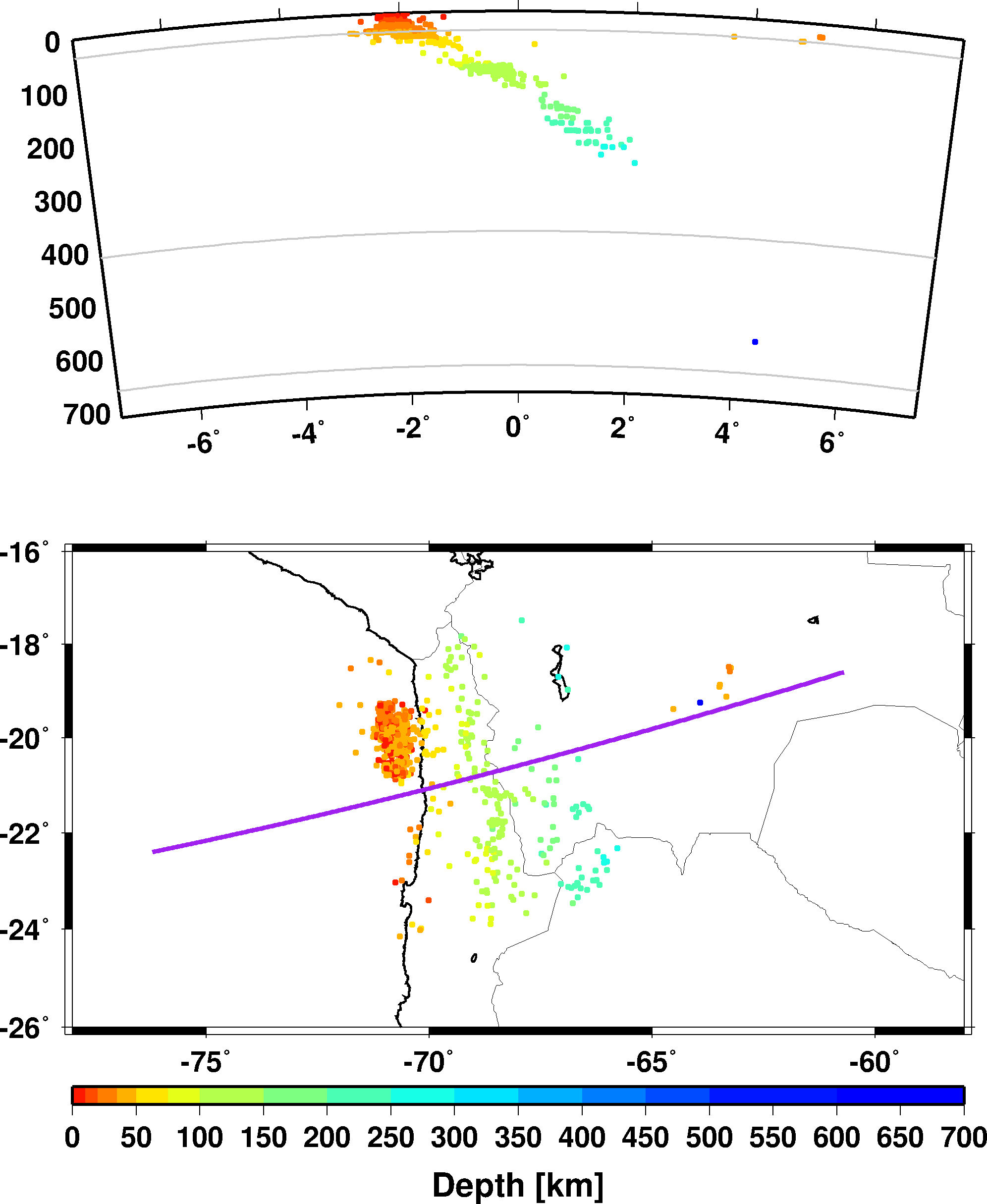 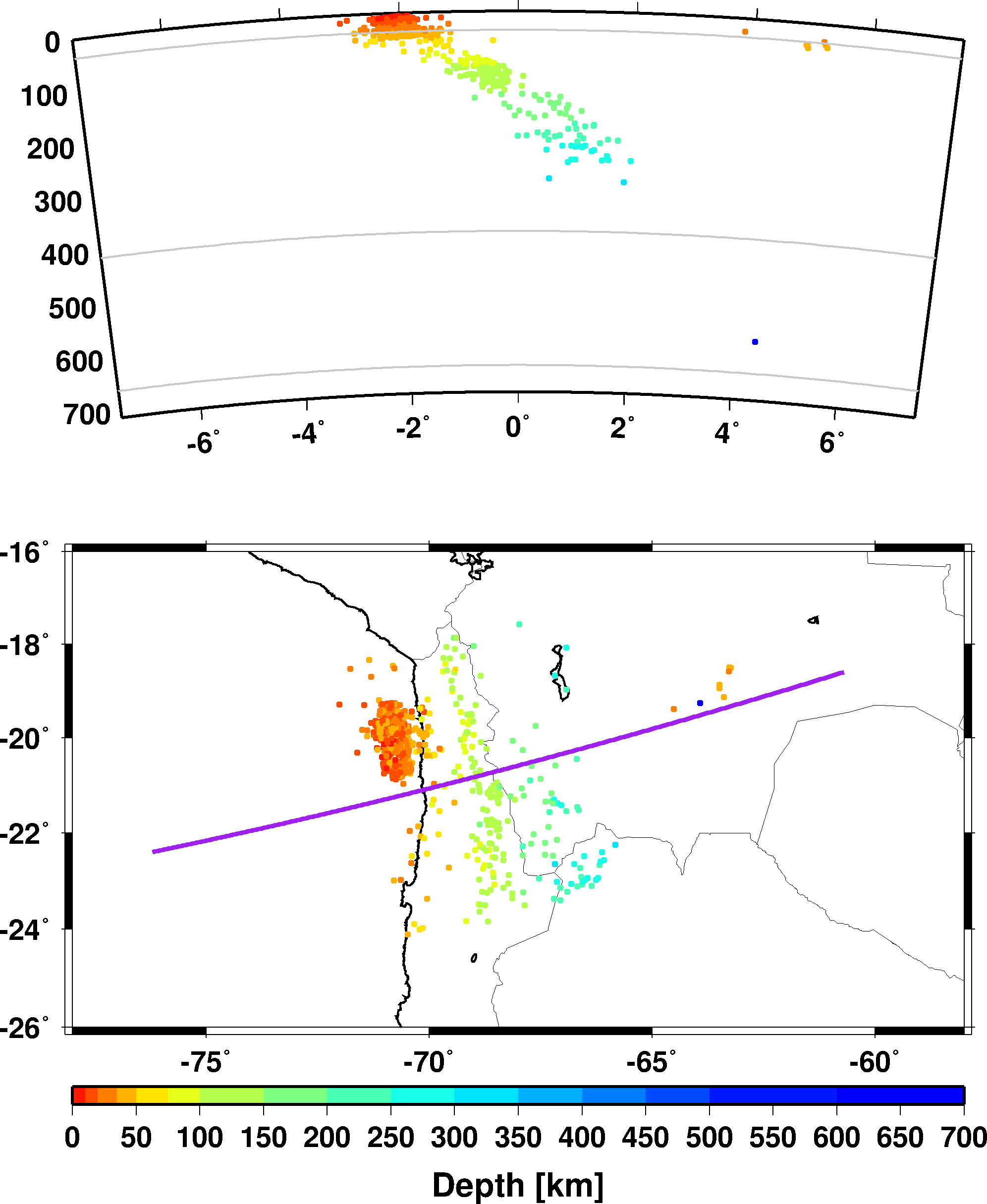 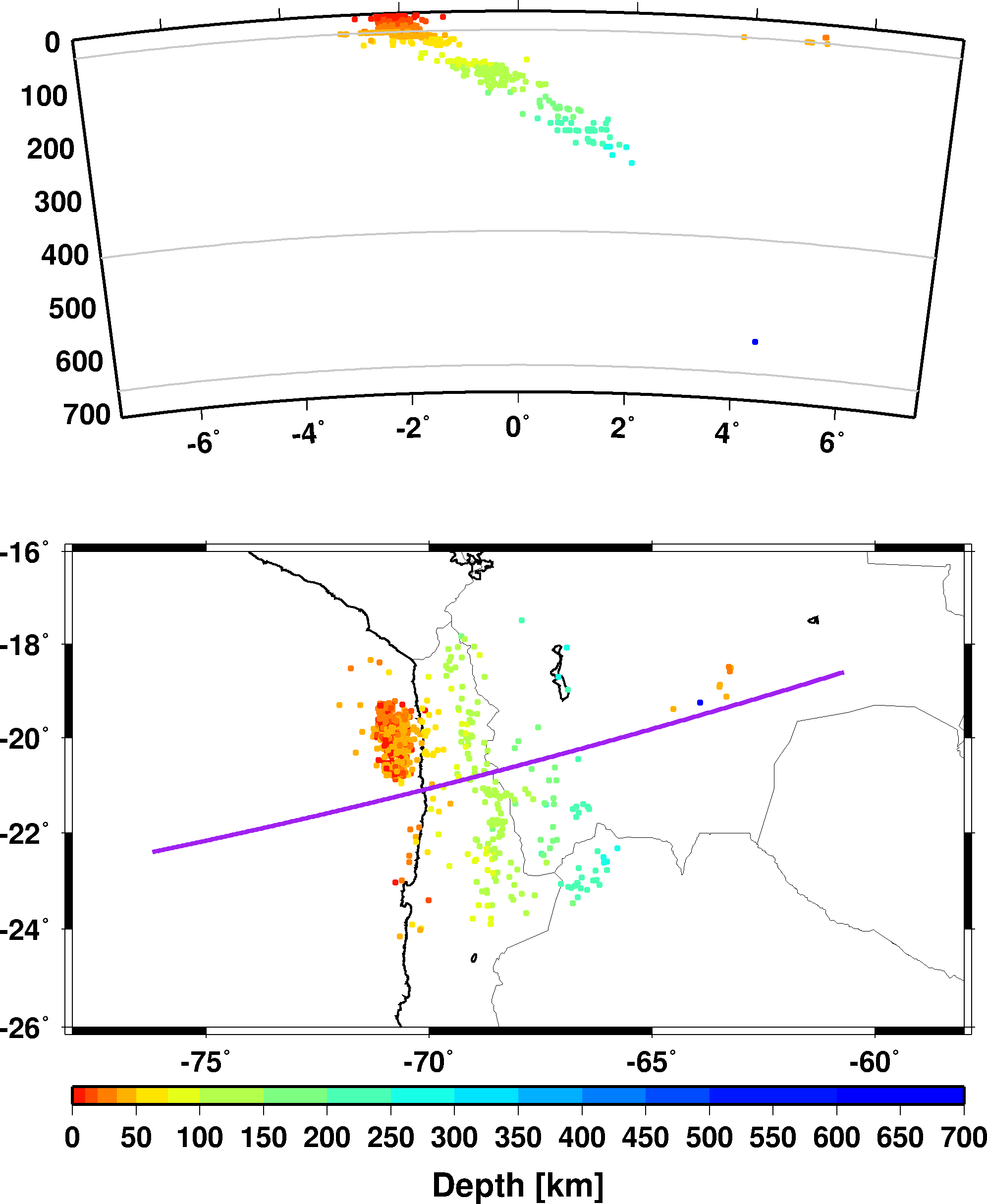 Chile-Argentina border region
iLoc RSTT
PDE
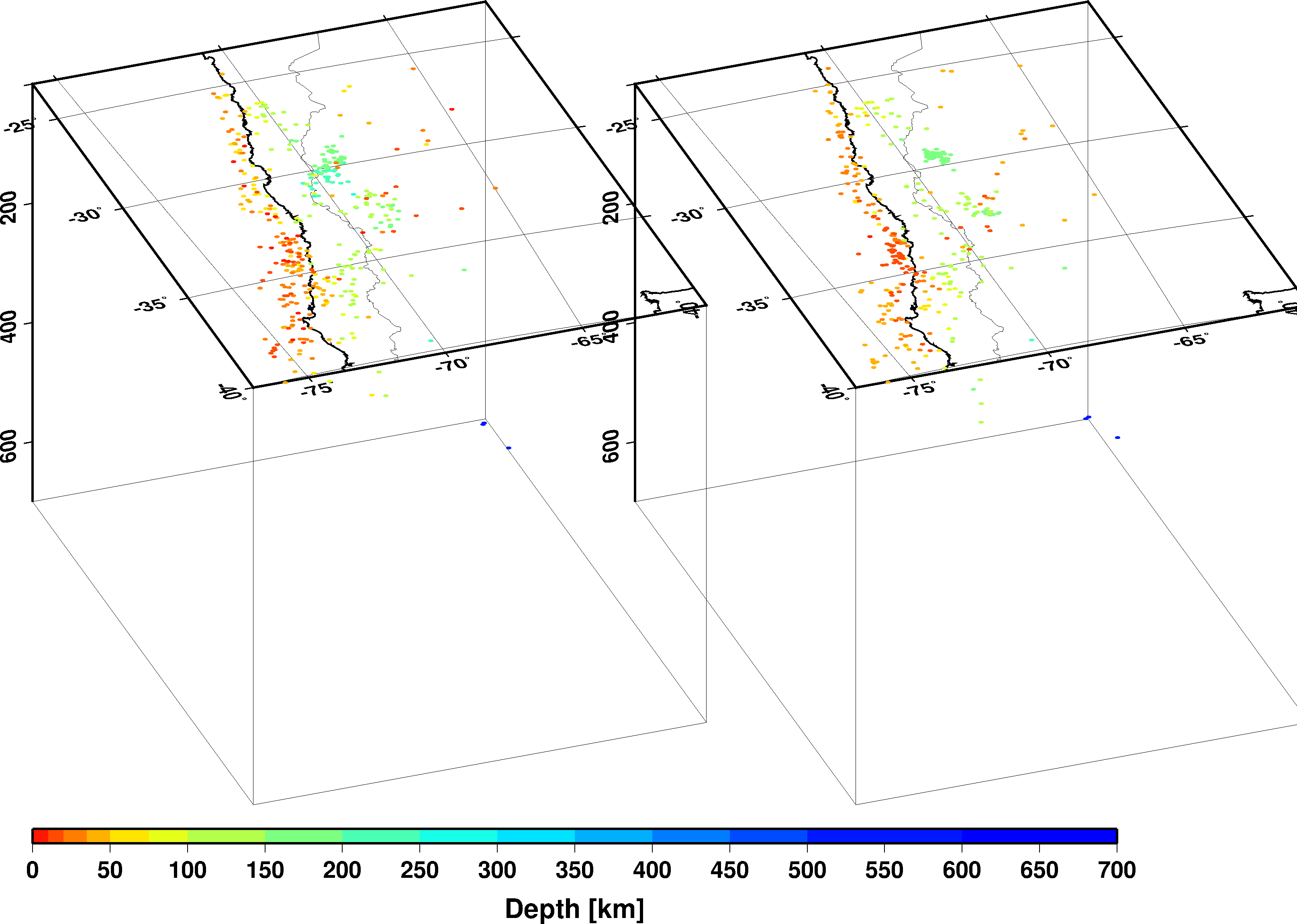 26
Conclusions
The ISC locator
Operational since January 2011 (events since January 2009)
Provides honest ~85-90% actual coverage
Reduces location bias due to correlated travel-time prediction errors
Better clustered event locations provide an improved view of the seismicity of the Earth
Development continues as project iLoc
iLoc uses RSTT predictions by default
iLoc supports local velocity models
iLoc is open source, available for download at ORFEUS
RSTT evaluation
Pn/Sn predictions provide location improvements
Mixing regional RSTT and teleseismic ak135 TT predictions does not introduce baseline differences
27